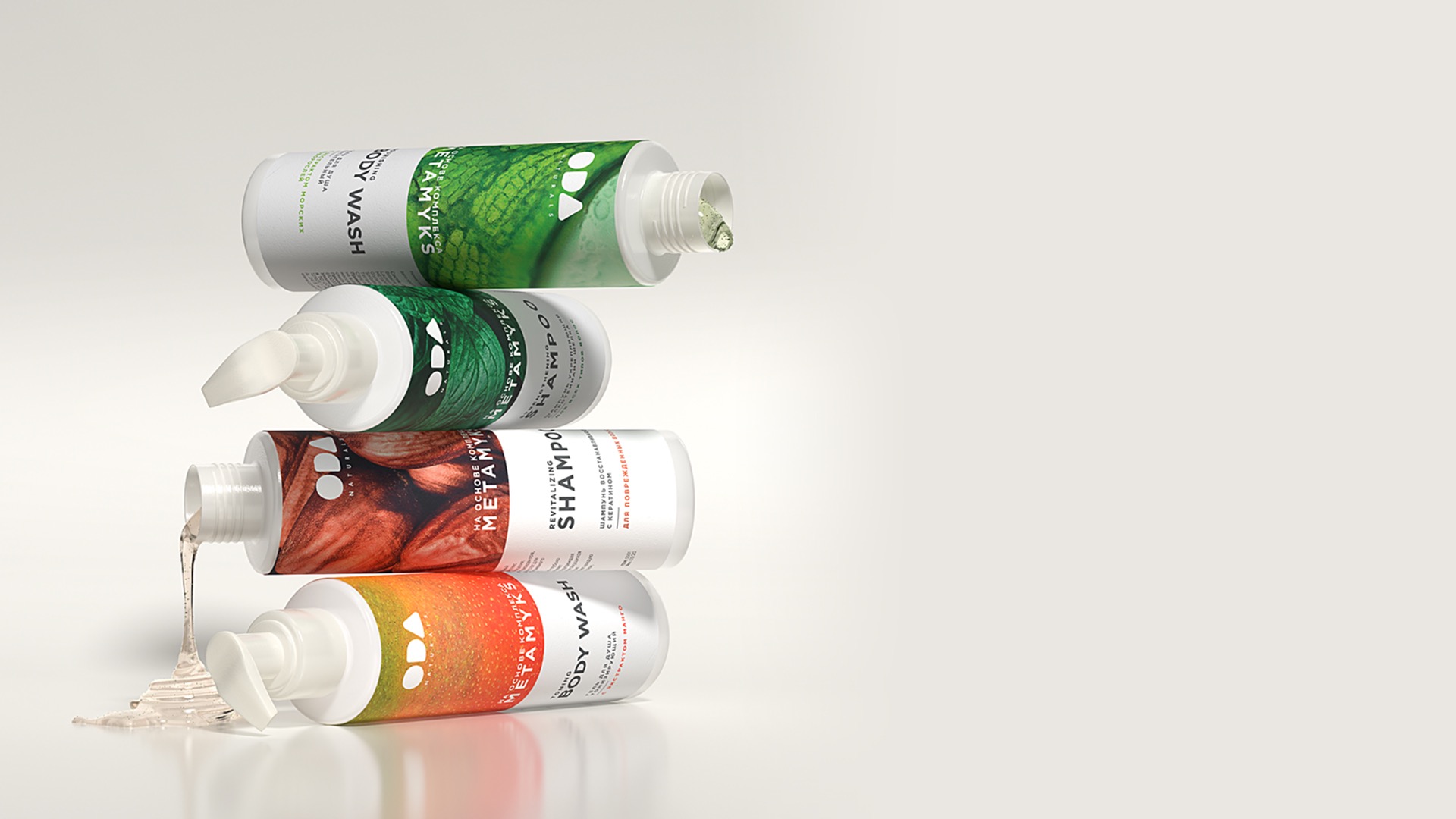 ODA Naturals
природа твоей красоты
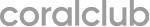 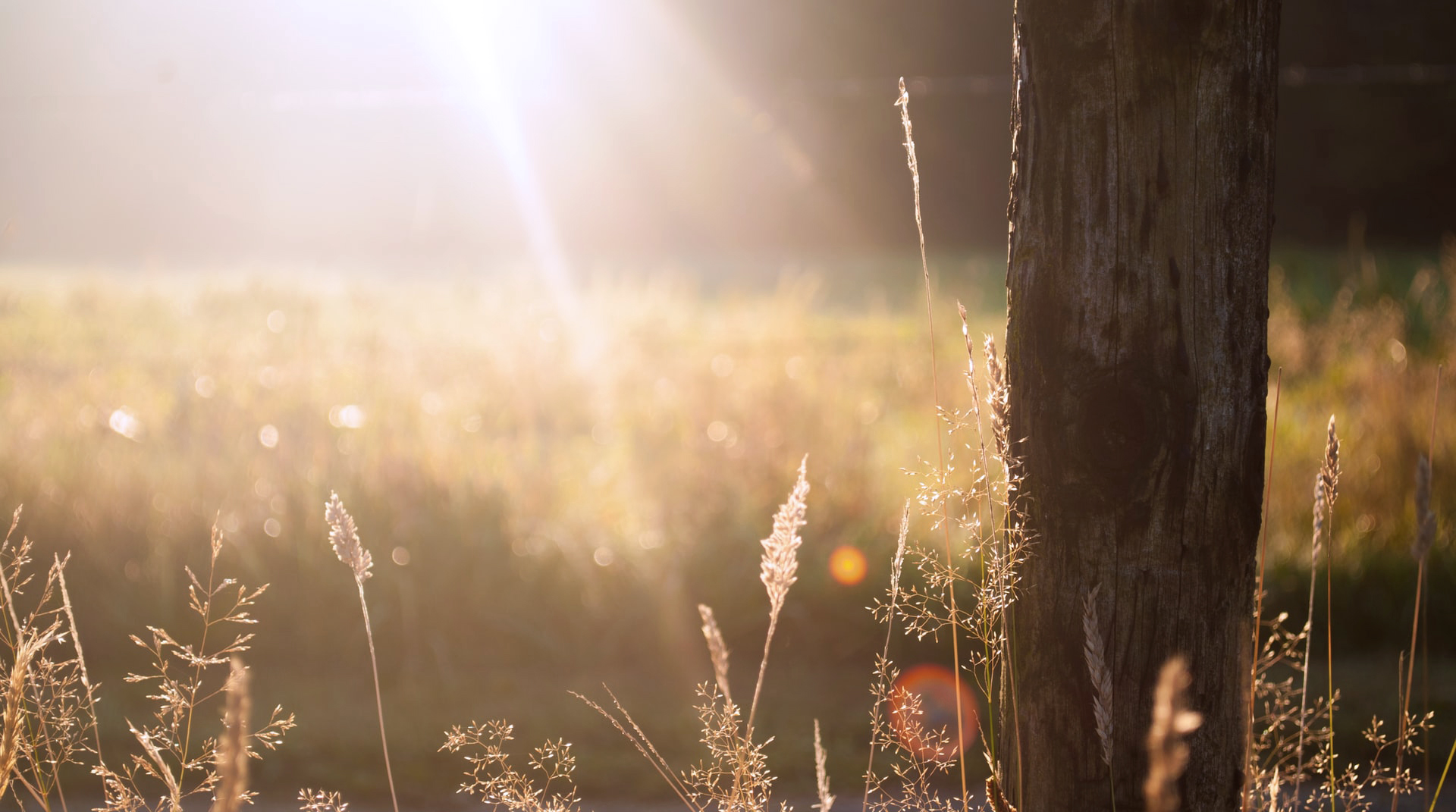 УТРО — ВРЕМЯ 
ПРОБУЖДЕНИЯ ПРИРОДНЫХ 
СИЛ И ЭНЕРГИИ
Бережное очищение, деликатный уход и истинное 
наслаждение объединились в каждой капле уникальной 
формулы ODA NATURALS. Чтобы твой день начинался особенно.
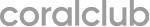 ODA Naturals
ODA Naturals
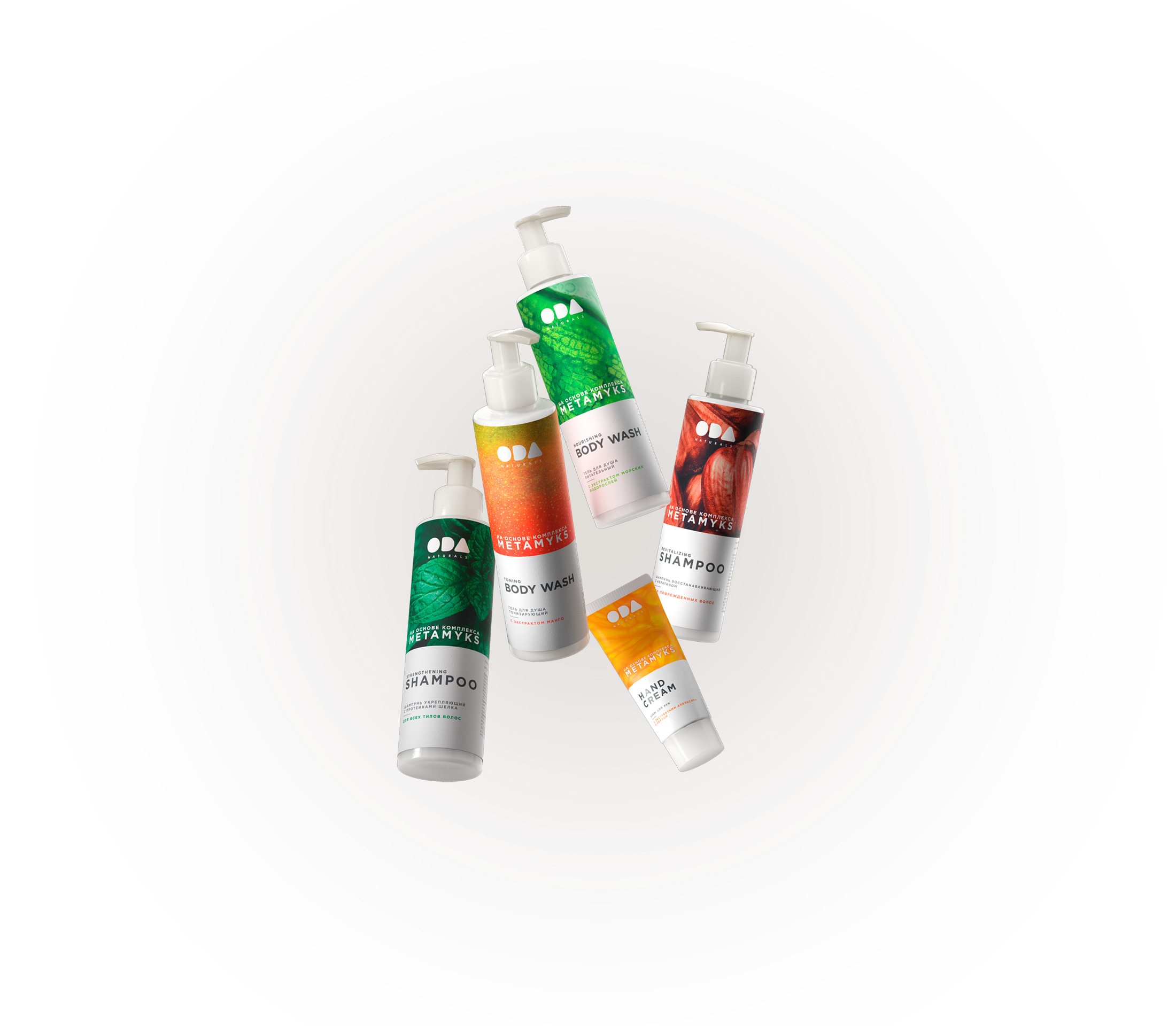 Обновленная линейка 
ОДА NATURALS
Шампуни
Восстанавливающий с кератином 
Укрепляющий с протеинами шелка
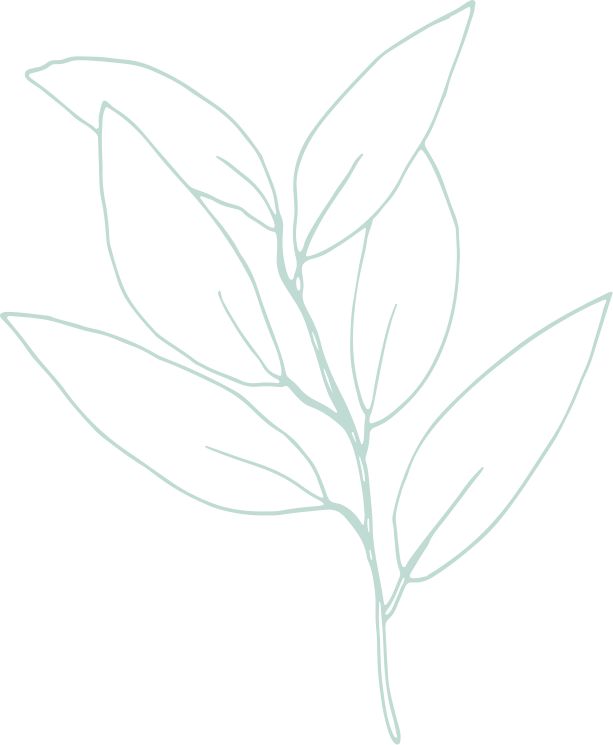 Бальзамы-кондиционеры
Восстанавливающий с кератином и макадамией
Укрепляющий с протеинами шелка и маслом арганы
Гели для душа
Питательный с экстрактом морских водорослей
Тонизирующий с экстрактом манго
Крем для рук
Питательный с экстрактами апельсина и корицы
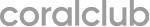 ODA Naturals
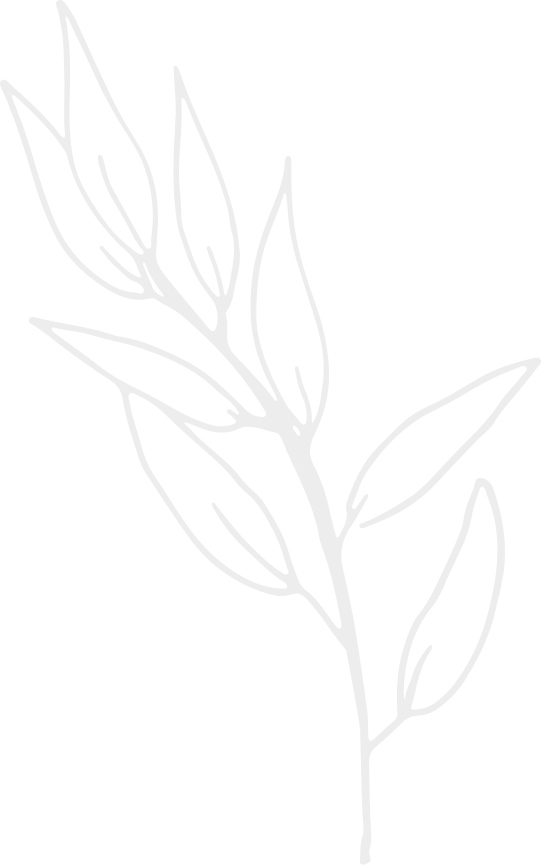 ЕЖЕДНЕВНАЯ ЗАЩИТА 
И БЕРЕЖНЫЙ УХОД
ODA Naturals — современная линия косметических средств, в основе которых компоненты природного происхождения и биоактивный комплекс METAMYKS, повышающий эффективность продуктов.
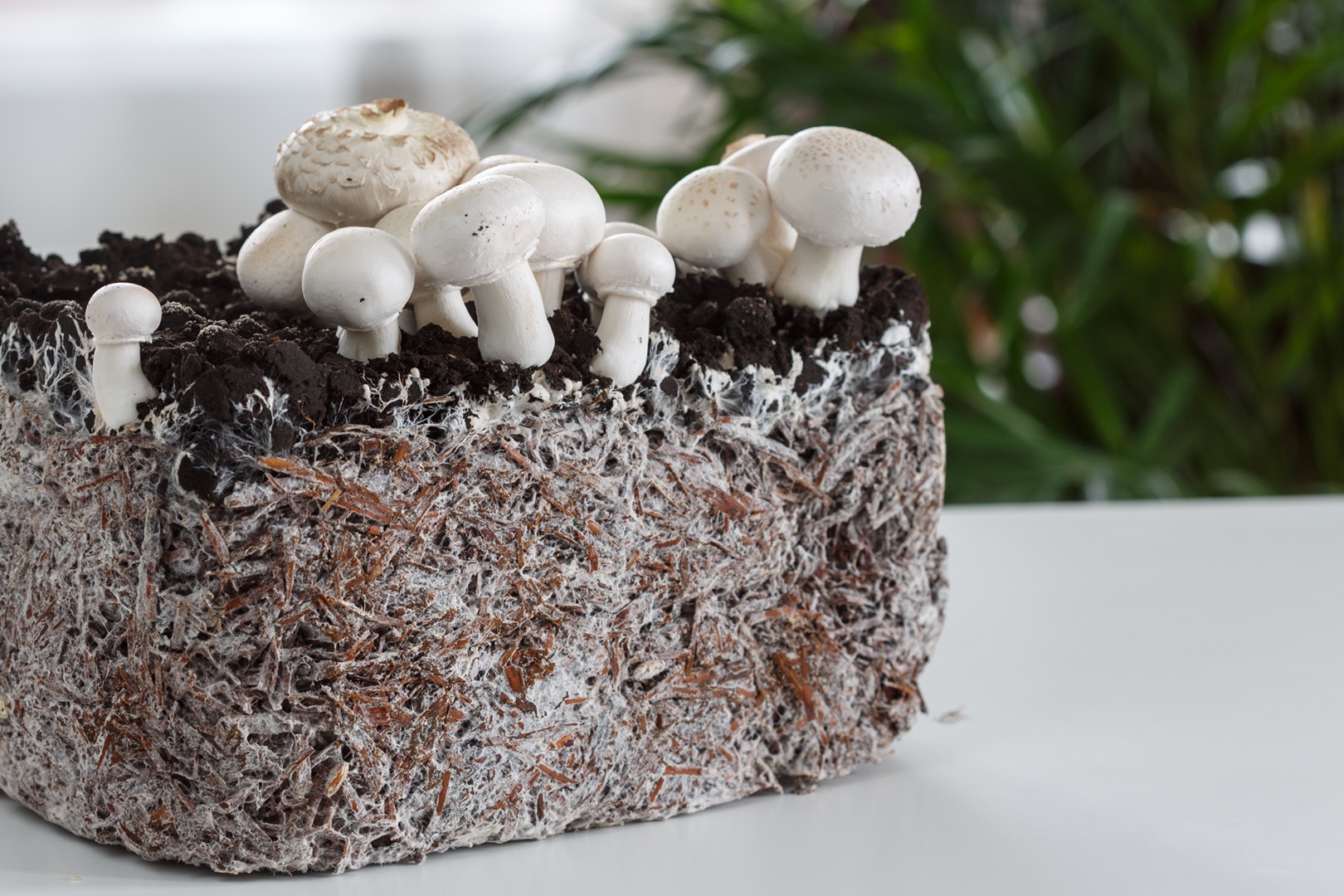 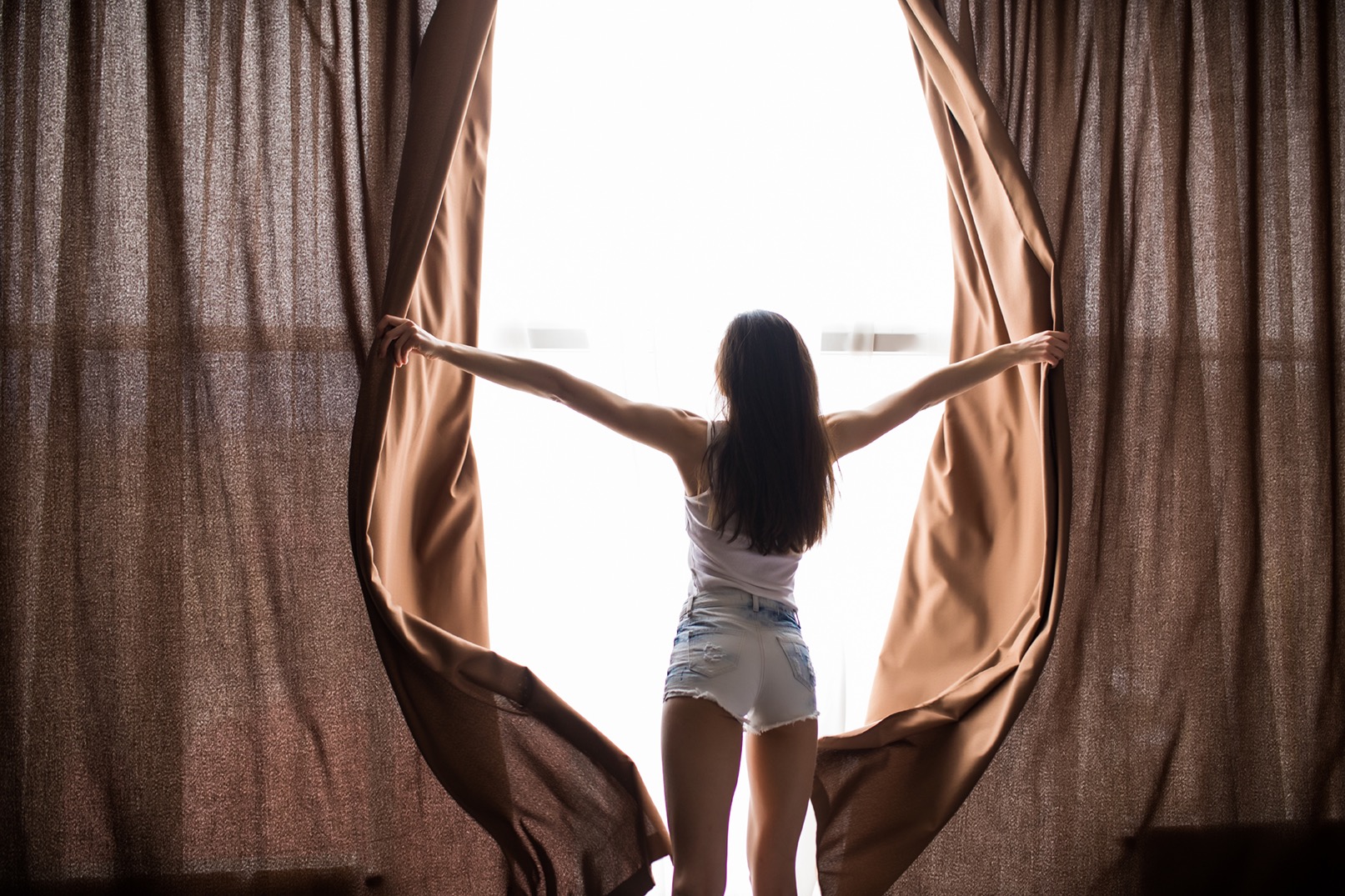 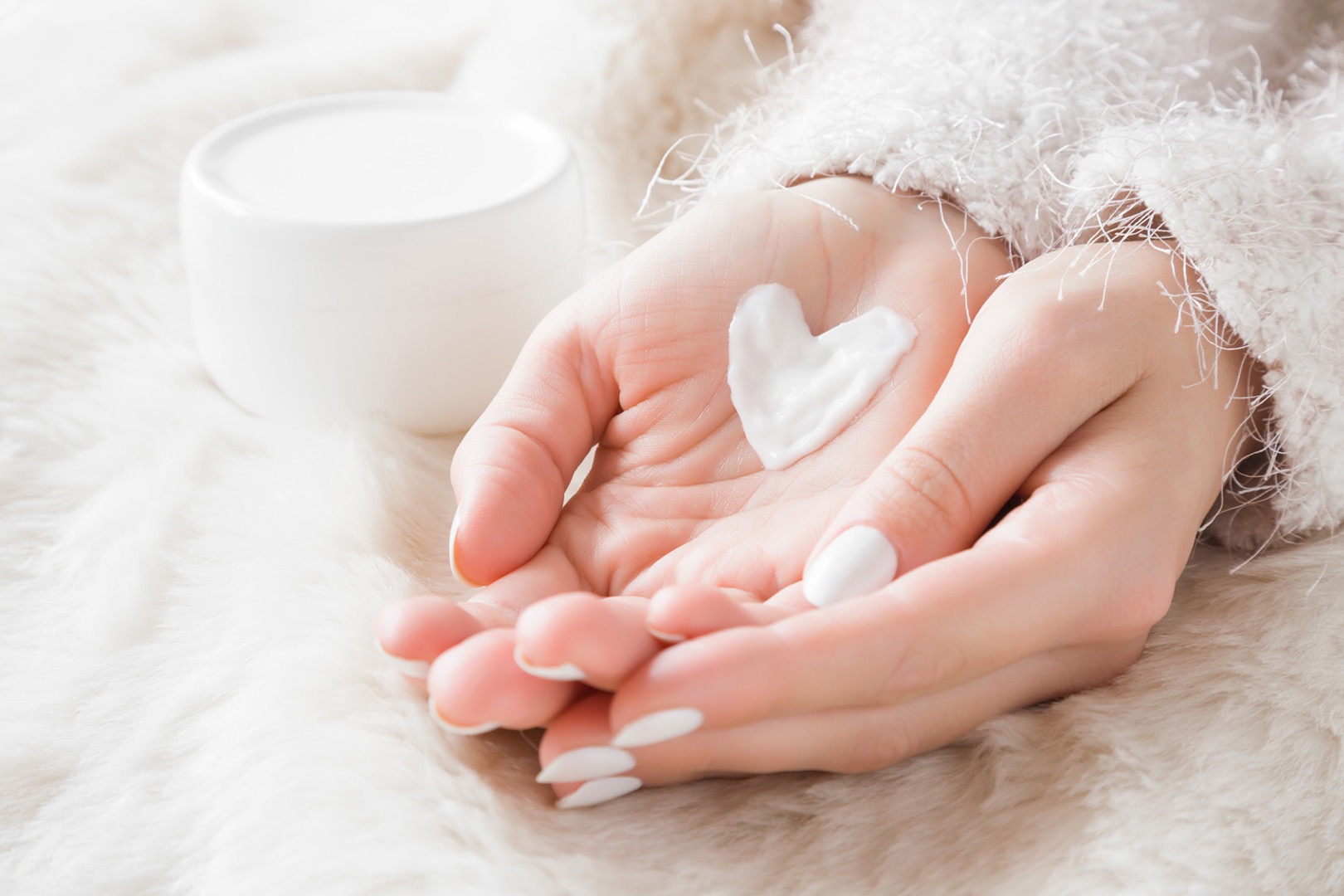 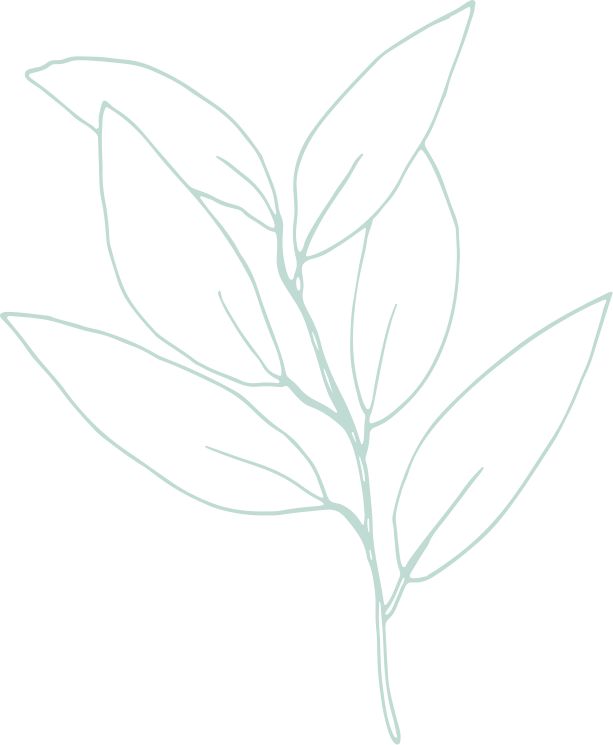 уникальный комплекс METAMYKS
ежедневный бережный уход
идеально для чувствительной кожи
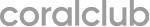 ODA Naturals
УНИКАЛЬНЫЙ КОМПОНЕНТ — METAMYKS
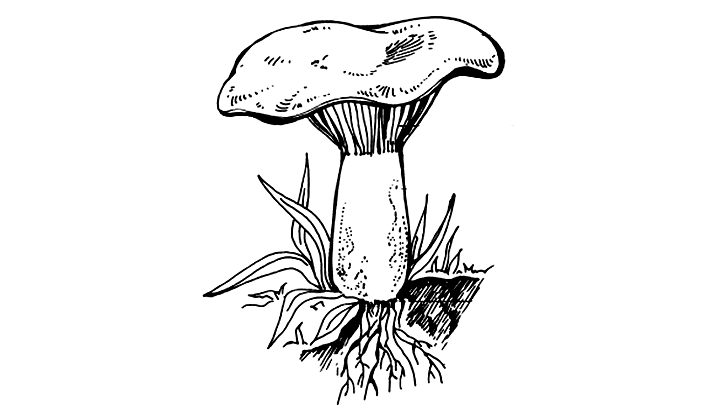 METAMYKS — биоактивный комплекс на основе грибного мицелия. 
Сила витаминов, антиоксидантов, ферментов и аминокислот 
для защиты кожи и волос от ежедневного стресса.
улучшает питание клеток;
ускоряет их обновление;
предотвращает сухость и шелушение;
повышает защитные свойства кожи.
грибной мицелий
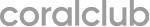 ODA Naturals
[Speaker Notes: METAMYKS – это вытяжка из грибного мицелия, в которой содержится целый комплекс биоактивных веществ с высокой косметической эффективностью: ферменты, с коллагеназной активностью, кофермент Q10, аминокислоты, полисахариды, фосфолипиды, органические и жирные кислоты, витамины группы B, а также витамины D, F, E, макро- и микроэлементы.
Хотим сразу успокоить тех, кто с непривычки сомневается в безопасности грибов как косметического компонента, – комплекс METAMYKS непатогенен и нетоксичен.]
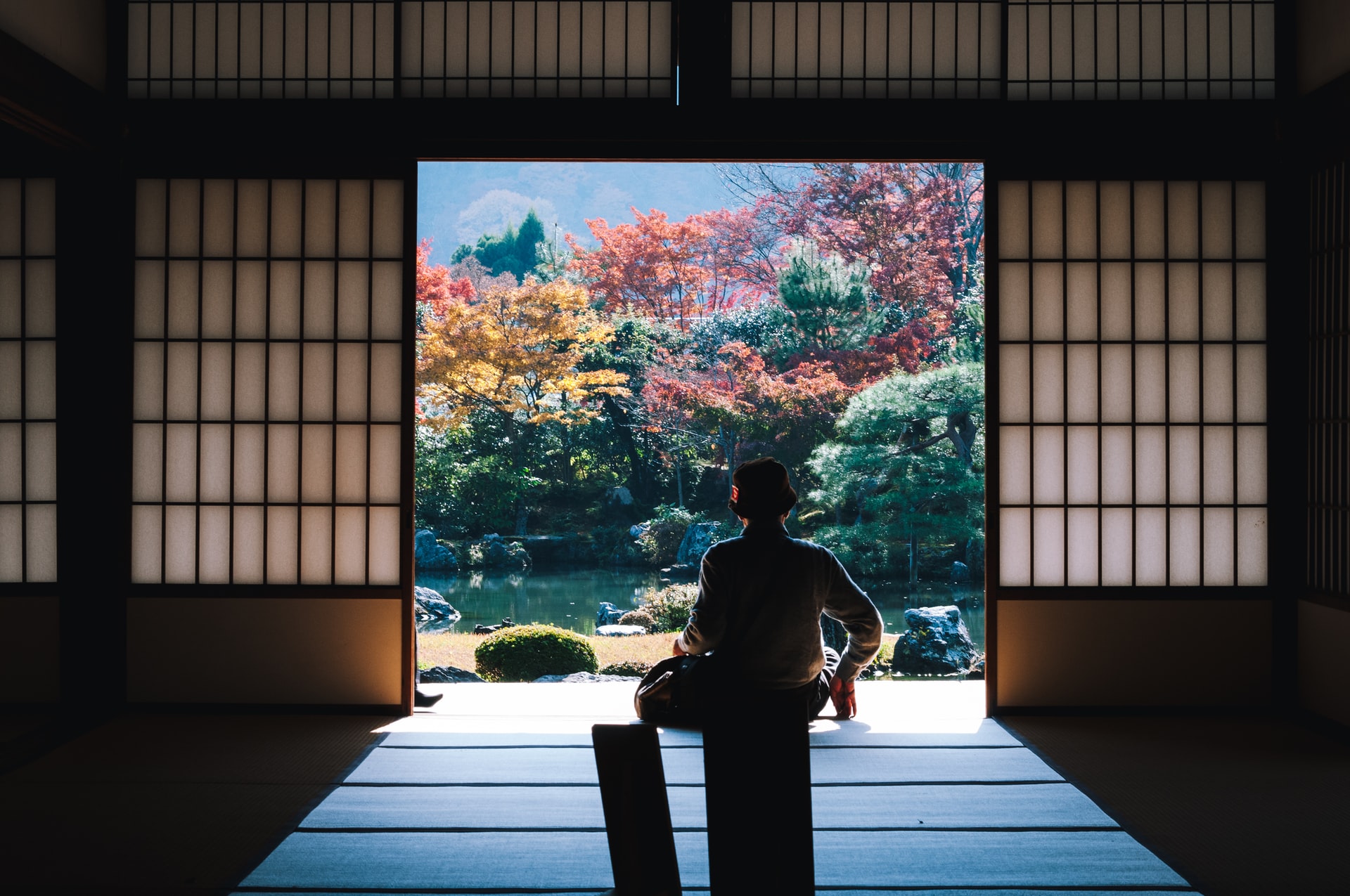 ЯПОНСКИЕ ТРАДИЦИИ
>1000 назад
японские доктора использовали в своей практике многочисленные полезные свойства грибного мицелия
XX век
вытяжка грибов применяется в косметологии 
и традиционной медицине Японии
XXI век
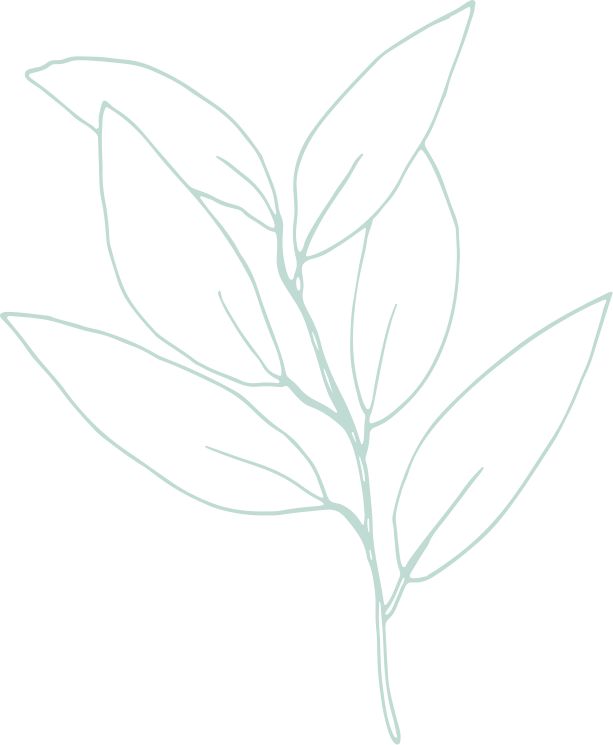 косметика на основе грибного мицелия считается премиальной во всём мире
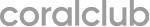 ODA Naturals
[Speaker Notes: Первыми грибы в косметике стали использовать японские производители  и это не случайно. В японской традиционной медицине и косметике грибы широко применяются благодаря своим многочисленным полезным свойствам. Считается, что они поддерживают здоровье и молодость, придают энергию и продлевают жизнь. Современная Япония  — признанный лидер в области высоких биотехнологий, и именно здесь сделали возможным получение концентрированных активных компонентов из грибов.  Из-за сложности производства косметика на основе грибов всегда стоила довольно дорого и была ограничена в основном премиум-сегментом. Комплекс METAMYKS разработан российскими учеными-биотехнологами и производится в России на современном оборудовании, позволяющем выделять из сырья все необходимые ценные компоненты.]
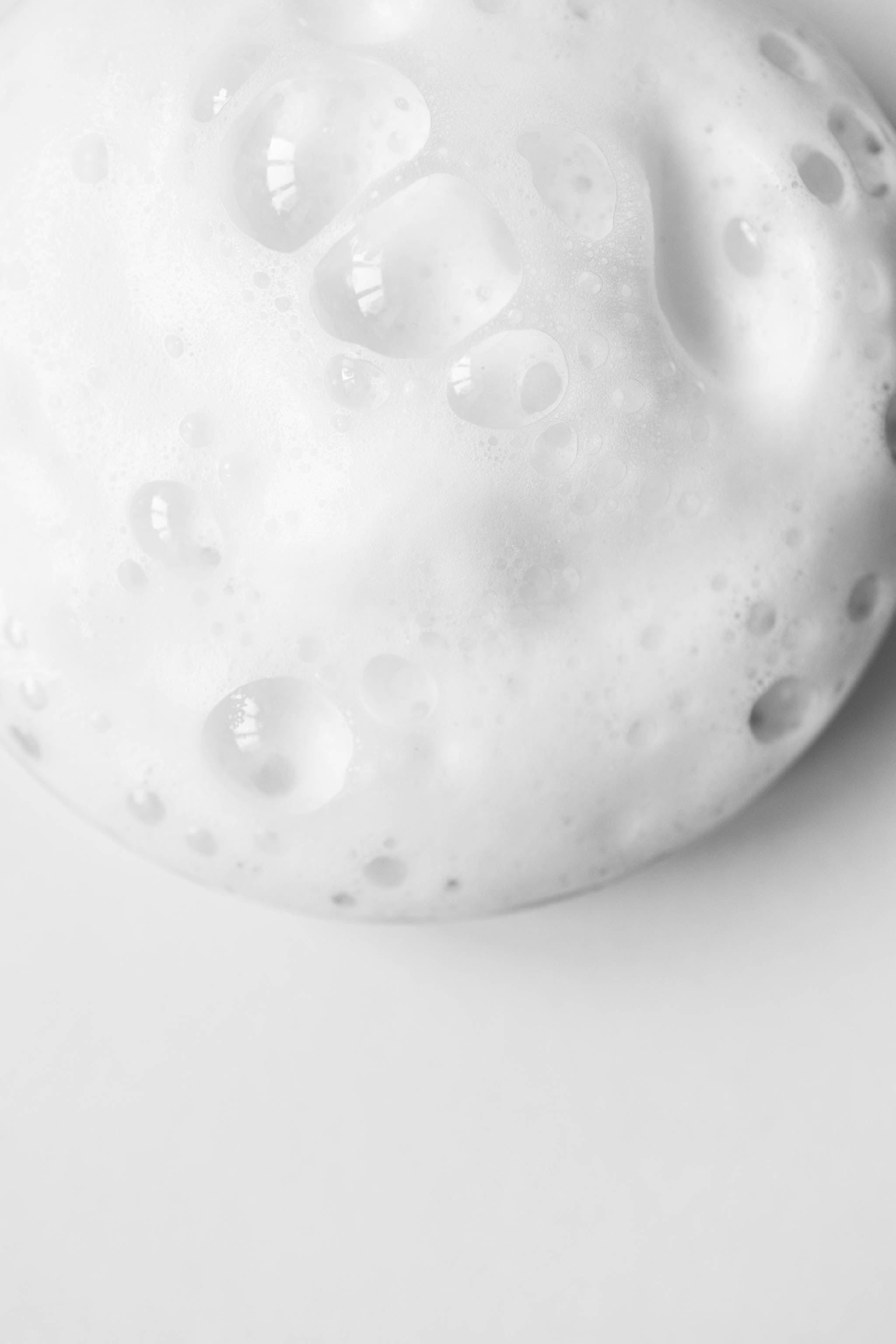 ПРЕИМУЩЕСТВА МЯГКОЙ МОЮЩЕЙ ОСНОВЫ 
ODA NATURALS
содержит производные кокосового масла;
не содержит сульфатов, парабенов, силиконов;
подходит для чувствительной кожи;
образует нежную обильную пену, которая легко смывается;
не загрязняет окружающую среду.
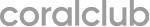 ODA Naturals
ODA Naturals
[Speaker Notes: Для создания моющей основы шампуней и гелей ODA Naturals используются кокамидопропилбетаин, лаурил глюкозид и натрия лаурил метил изетионат вместо сульфатсодержащих средств (лаурилсульфат натрия, лауретсульфат натрия),  часто встречающихся  в средствах других марок.  Все три компонента являются производными кокосового масла. Они деликатно и эффективно очищают кожу головы, образуют обильную нежную пену, которая легко смывается. Не пересушивают и не раздражают кожу. 
В креме для рук масляная основа состава — кукурузное масло. Оно обладает великолепными питательными свойствами, смягчает кожу и поддерживает нормальный уровень увлажненности.]
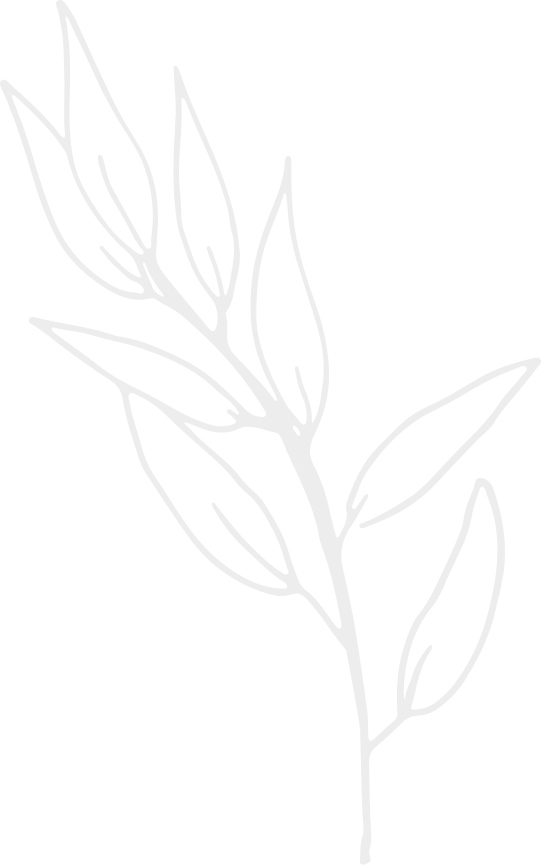 волосы
укрепление и уход
тело
очищение и мягкость
руки
питание и увлажнение
РАСШИРЕННАЯ И ОБНОВЛЕННАЯ ЛИНЕЙКА ODA NATURALS
1
2
3
шампунь с кератином /           с протеинами шелка
бальзам-кондиционер             с кератином и макадамией / с протеинами шелка             и маслом арганы
гель для душа с экстрактом морских водорослей
гель для душа с экстрактом манго
крем для рук                       с экстрактами апельсина  и корицы
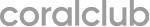 ODA Naturals
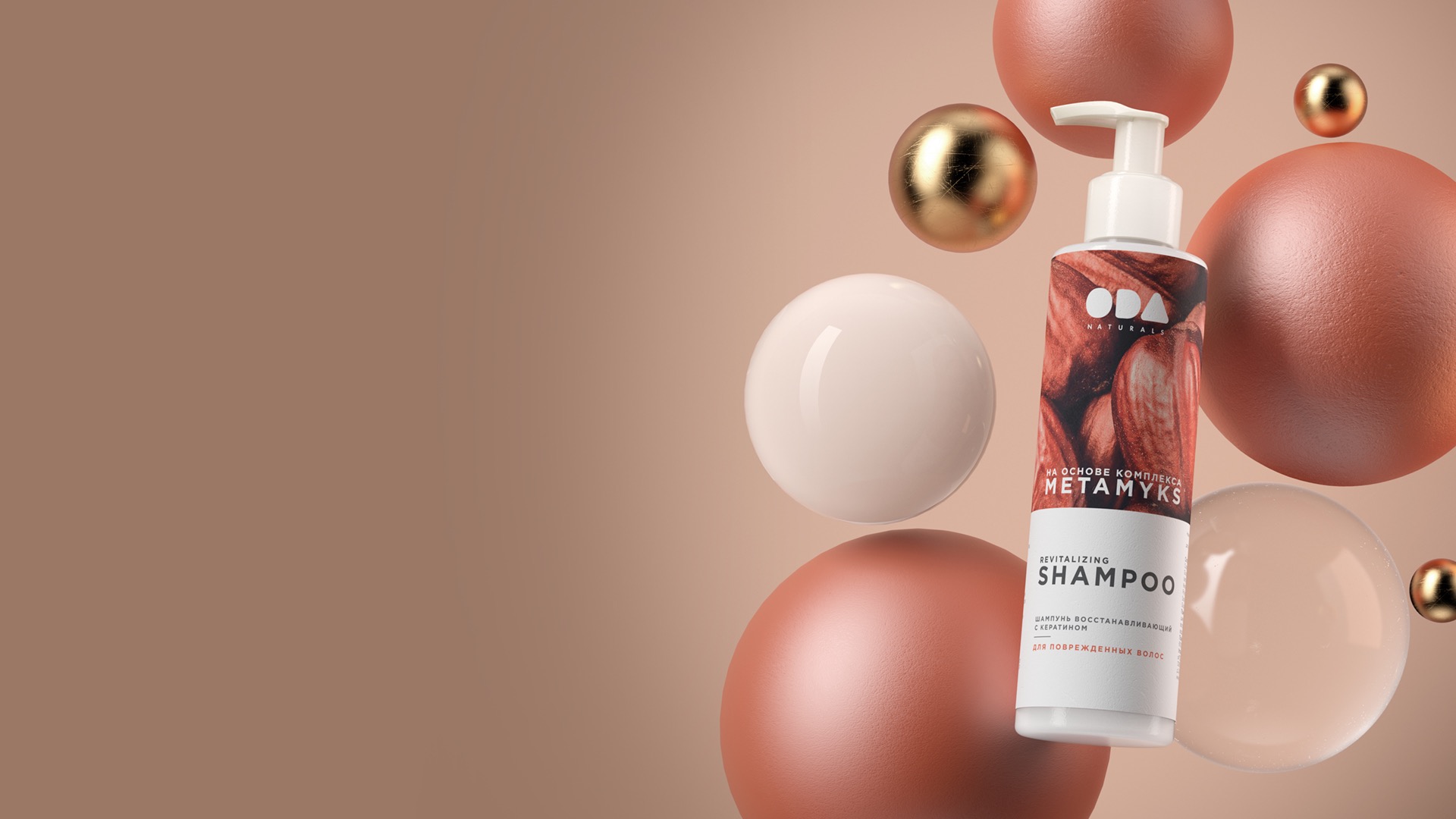 Шампунь восстанавливающий 
с кератином
Восстановление и энергия
Деликатно и эффективно очищает волосы      и кожу головы
Возвращает блеск и уменьшает ломкость
облегчает расчесывание и укладку
Предупреждает выпадение волос
ODA Naturals
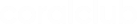 [Speaker Notes: Формула с кератином глубоко питает и восстанавливает структуру волос, предупреждая ломкость и появление секущихся кончиков. Натуральные компоненты ухаживают за кожей головы и наполняют каждую прядь здоровым блеском.]
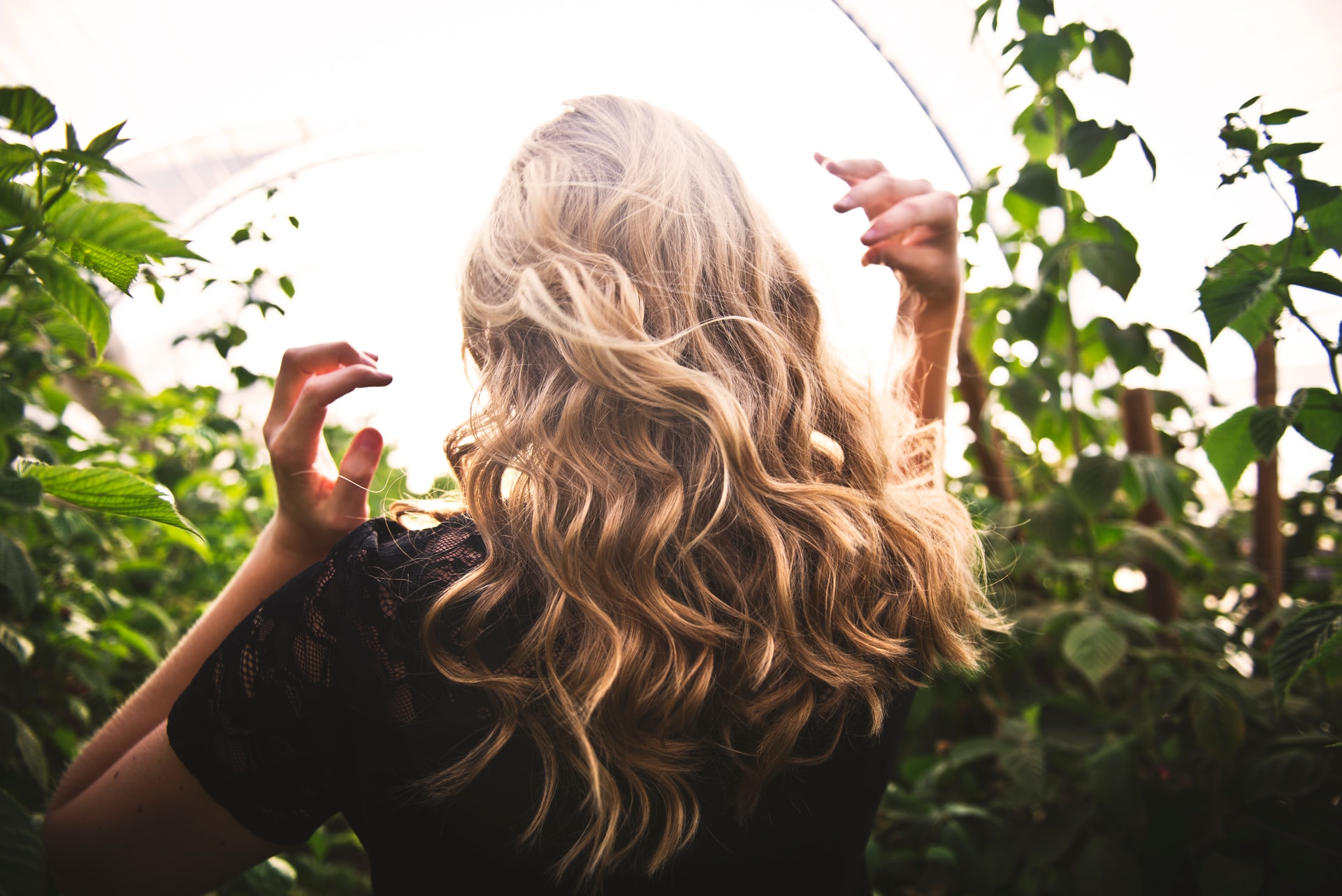 КЕРАТИН
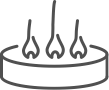 Структурный компонент волос
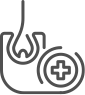 Восстанавливает микроповреждения по всей длине
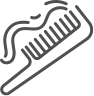 Обеспечивает прочность, эластичность и естественный блеск волос
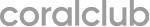 ODA Naturals
ODA Naturals
[Speaker Notes: Структурный компонент волос. Обеспечивает прочность, эластичность  и естественный блеск. Молекула кератина проникает глубоко в структуру волоса, восстанавливает микроповреждения и укрепляет волосы по всей длине.]
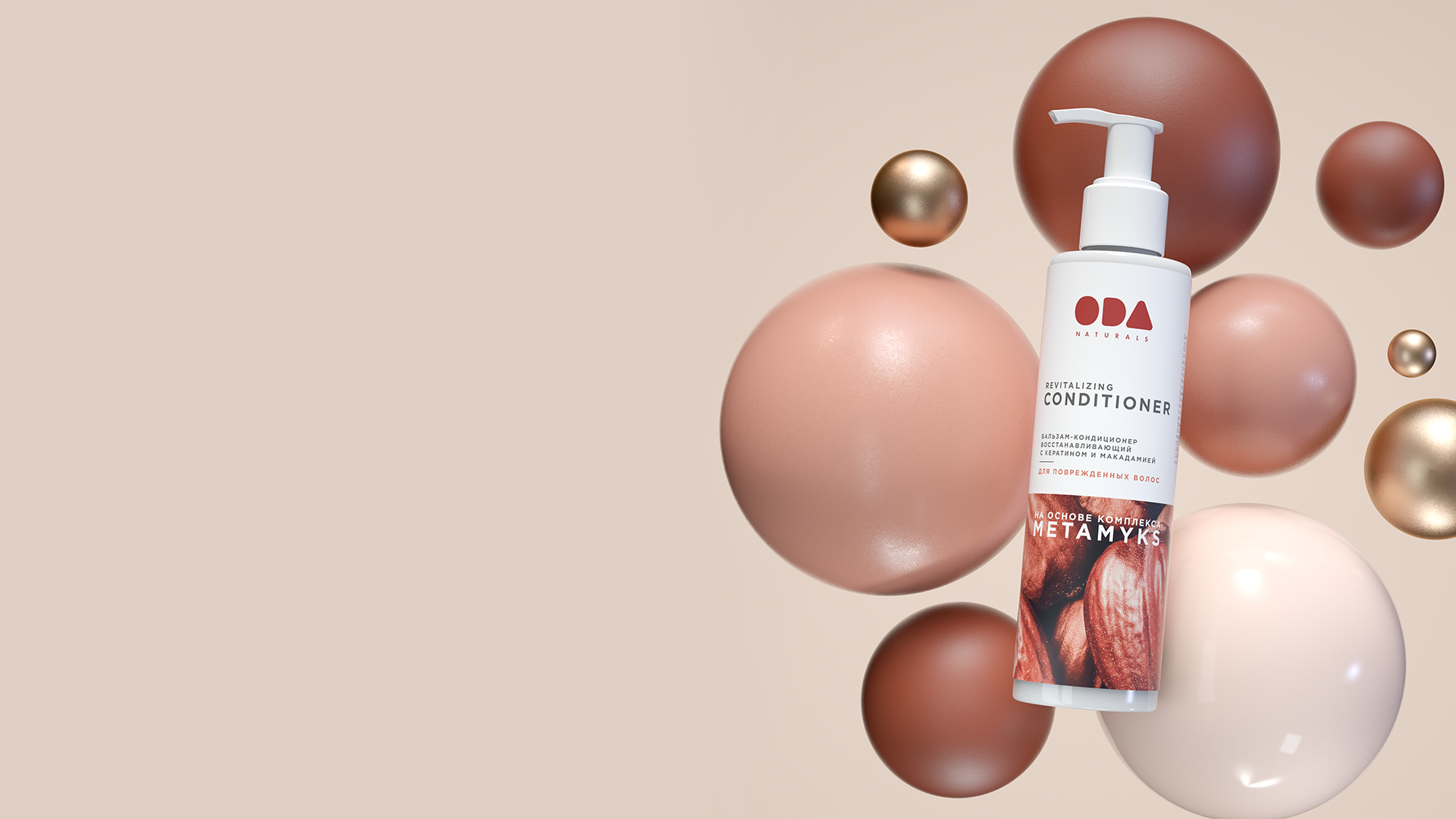 Бальзам-кондиционер восстанавливающий 
с кератином 
и макадамией
Для поврежденных волос
Восстанавливает структуру волос
Возвращает блеск, эластичность и яркость
Предотвращает сухость и ломкость
Облегчает расчесывание и укладку
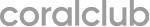 ODA Naturals
[Speaker Notes: Формула с кератином глубоко питает и восстанавливает структуру волос, предупреждая ломкость и появление секущихся кончиков. Натуральные компоненты ухаживают за кожей головы и наполняют каждую прядь здоровым блеском.]
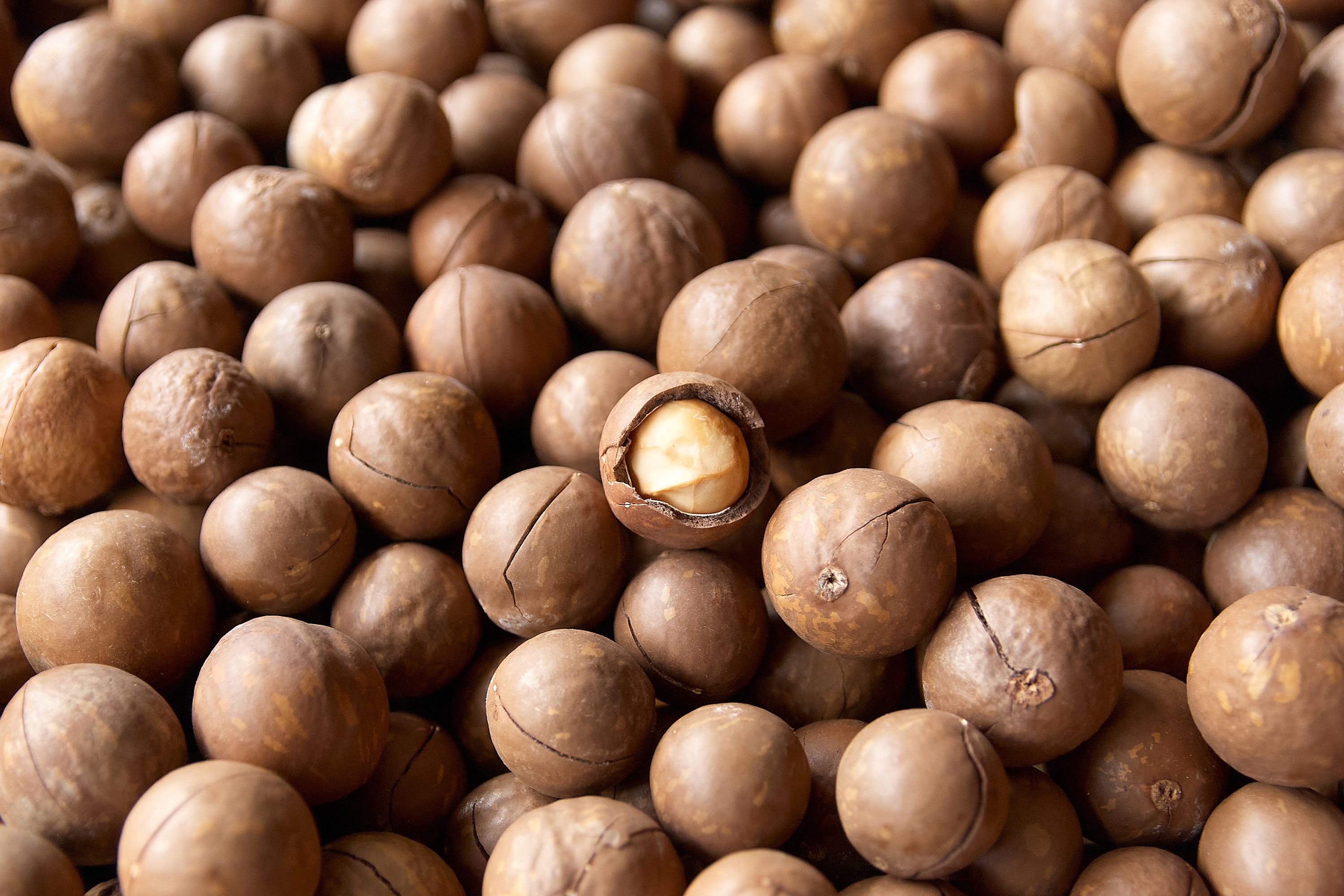 МАСЛО МАКАДАМИИ
Легко впитывается, не оставляя жирного блеска
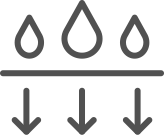 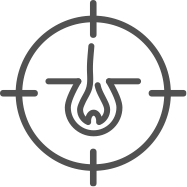 Восстанавливает структуру волос
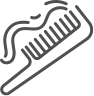 Делает локоны мягкими и послушными
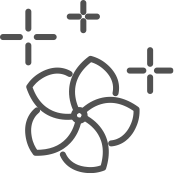 Возвращает волосам яркий 
и насыщенный цвет
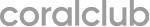 ODA Naturals
ODA Naturals
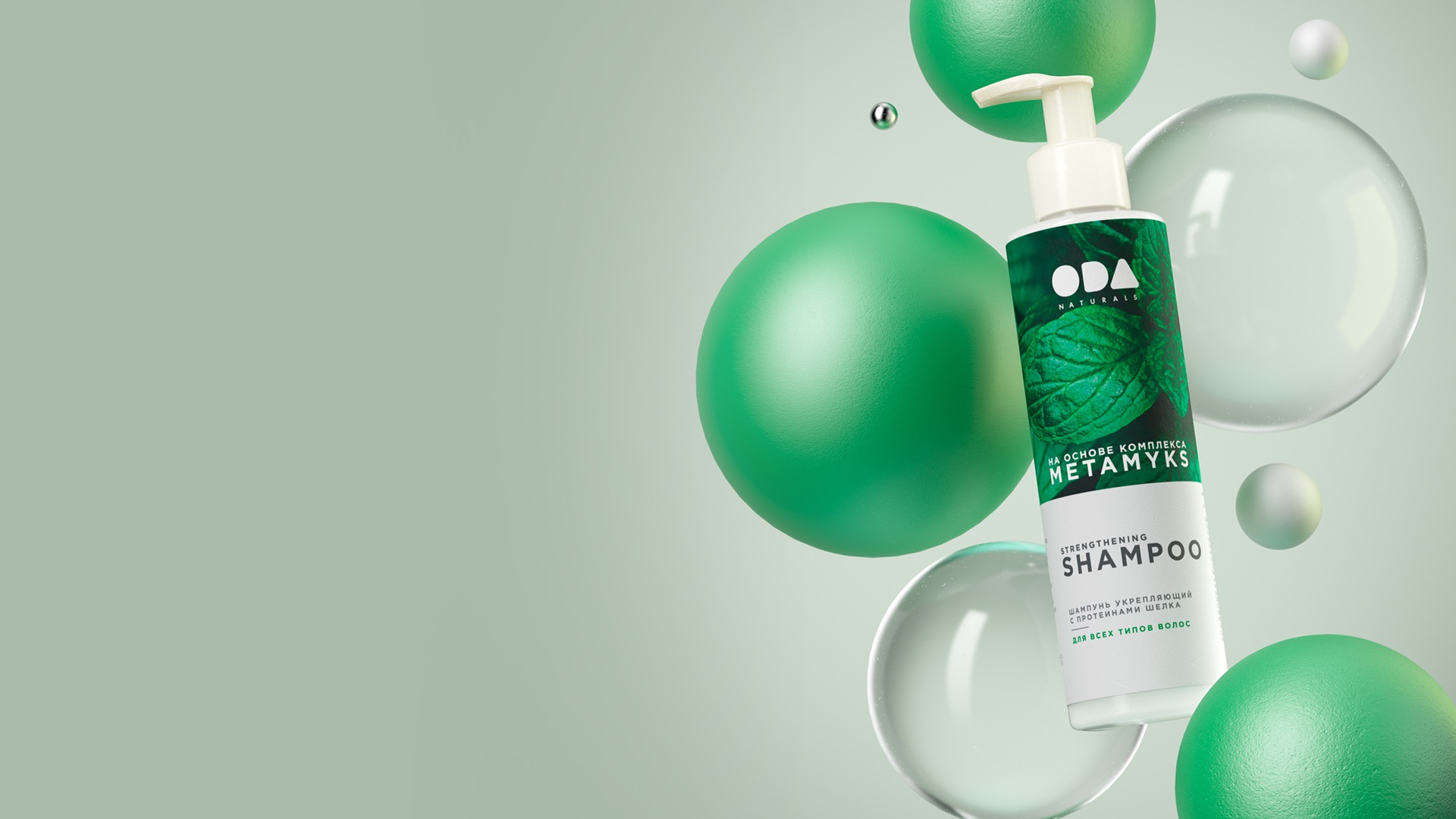 Шампунь укрепляющий 
с протеинами шелка
Укрепление и свежесть
Деликатно и эффективно очищает волосы       и кожу головы
Предотвращает сухость и ломкость
Облегчает уход за волосами
Питает волосяные луковицы
ODA Naturals
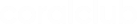 [Speaker Notes: Натуральные активные компоненты интенсивно питают и восстанавливают структуру волос, придавая естественный блеск и здоровое сияние каждой пряди.]
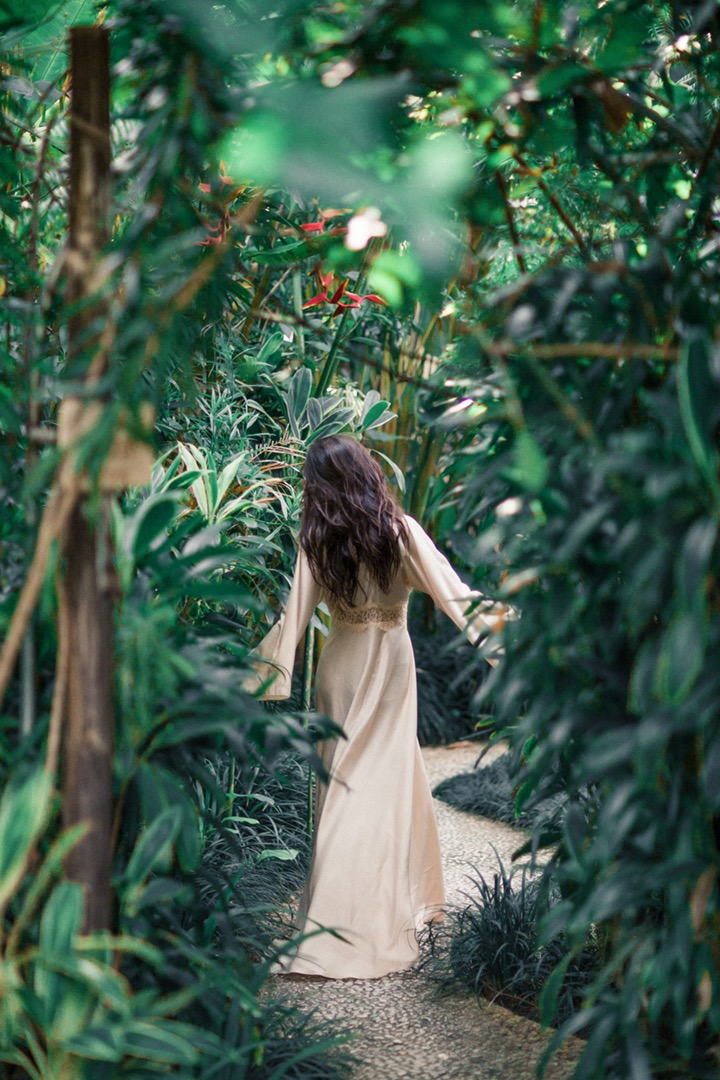 ПРОТЕИНЫ ШЕЛКА
быстро впитываются и восстанавливают поврежденные участки волос
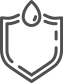 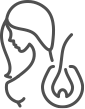 укрепляют волосы по всей длине
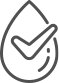 предотвращают сухость и тусклый цвет волос
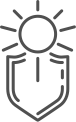 защищают от УФ-излучения
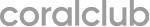 ODA Naturals
ODA Naturals
[Speaker Notes: Протеины шелка имеют низкую молекулярную массу и поэтому быстро впитываются волосами, восстанавливая поврежденные участки и укрепляя волосы по всей длине. Благодаря этому волосы становятся гладкими, блестящими, эластичными. Протеины шелка помогают удерживать влагу, предотвращая сухость волос и тусклый цвет, а также защищают волосы от УФ-излучения и агрессивного воздействия окружающей среды.]
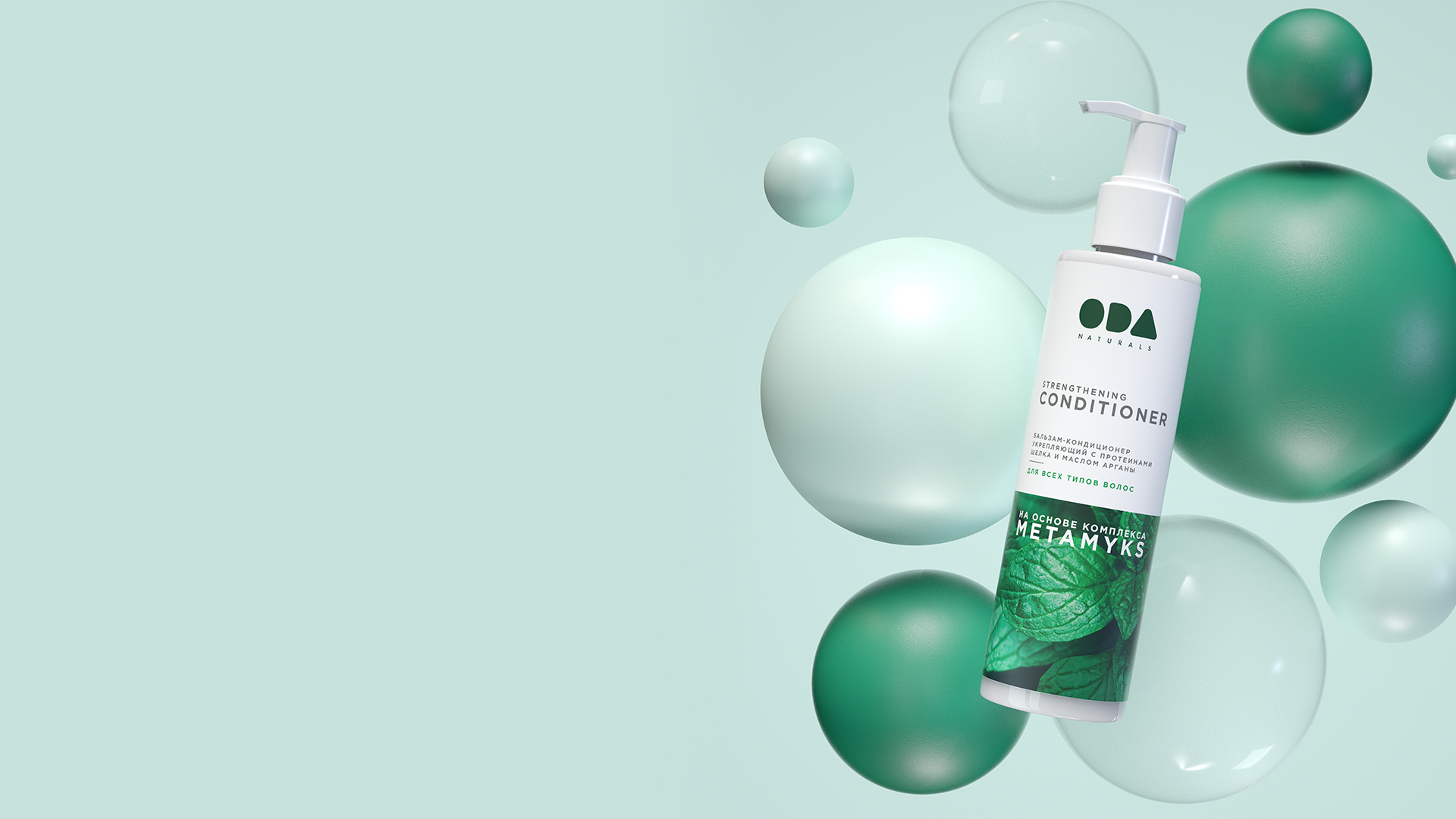 Бальзам-кондиционер укрепляющий 
с протеинами шелка 
и маслом арганы
для всех типов волос
Укрепляет волосы по всей длине
Возвращает блеск и эластичность
Предотвращает сухость и ломкость
Облегчает расчесывание и укладку
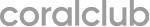 ODA Naturals
[Speaker Notes: Натуральные активные компоненты интенсивно питают и восстанавливают структуру волос, придавая естественный блеск и здоровое сияние каждой пряди.]
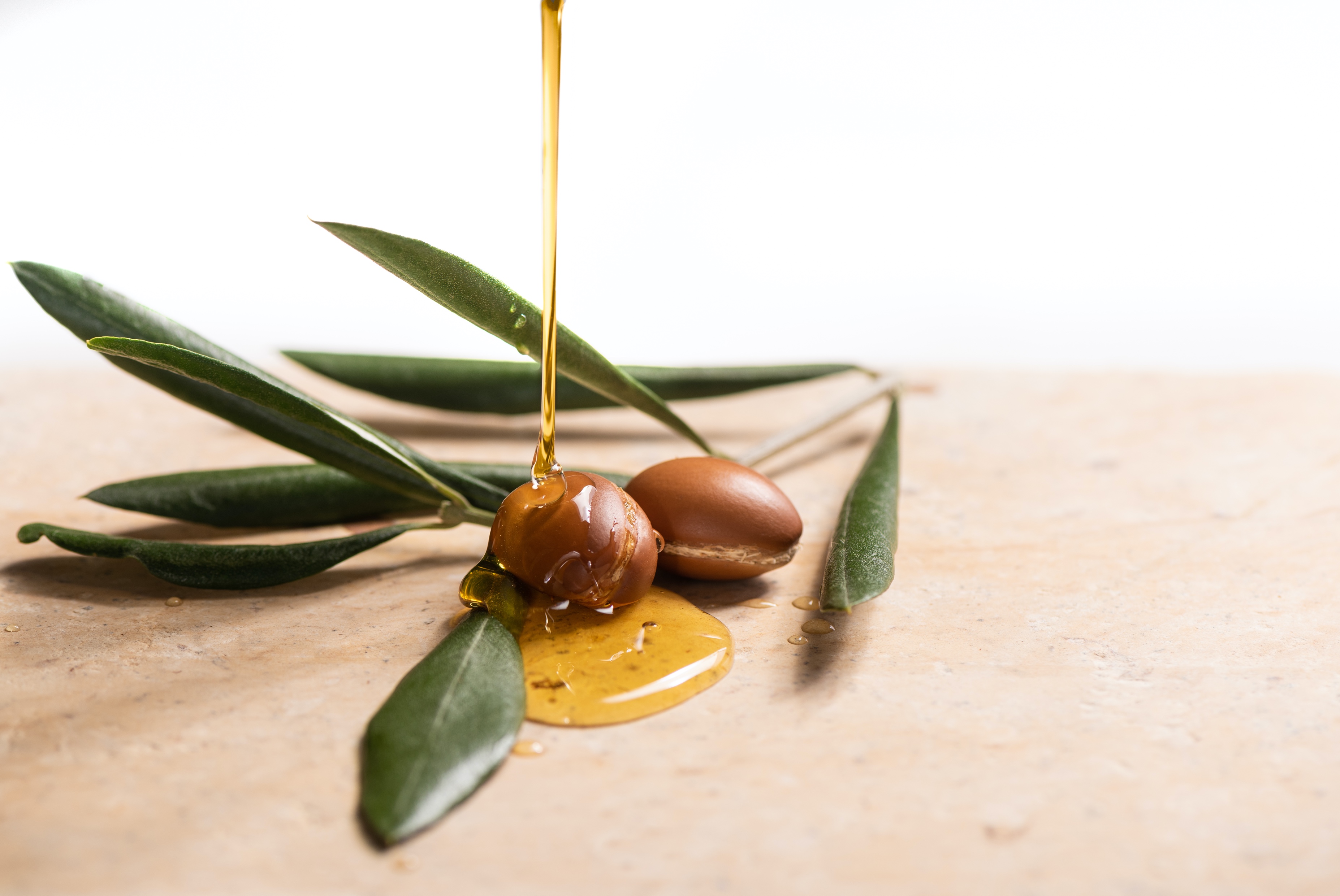 МАСЛО АРГАНЫ
Содержит витамины А, Е 
и полиненасыщенные жирные кислоты омега-3
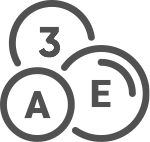 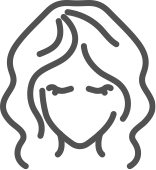 Увеличивает плотность волос
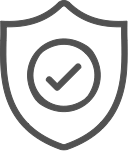 Предотвращает ломкость, истончение 
и появление секущихся кончиков
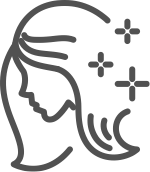 Придает локонам здоровый блеск и эластичность
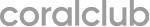 ODA Naturals
ODA Naturals
[Speaker Notes: Масло арганы помогает сделать волосы мягкими и послушными, придает им сияние и блеск, предотвращает ломкость. Подходит для всех типов волос.]
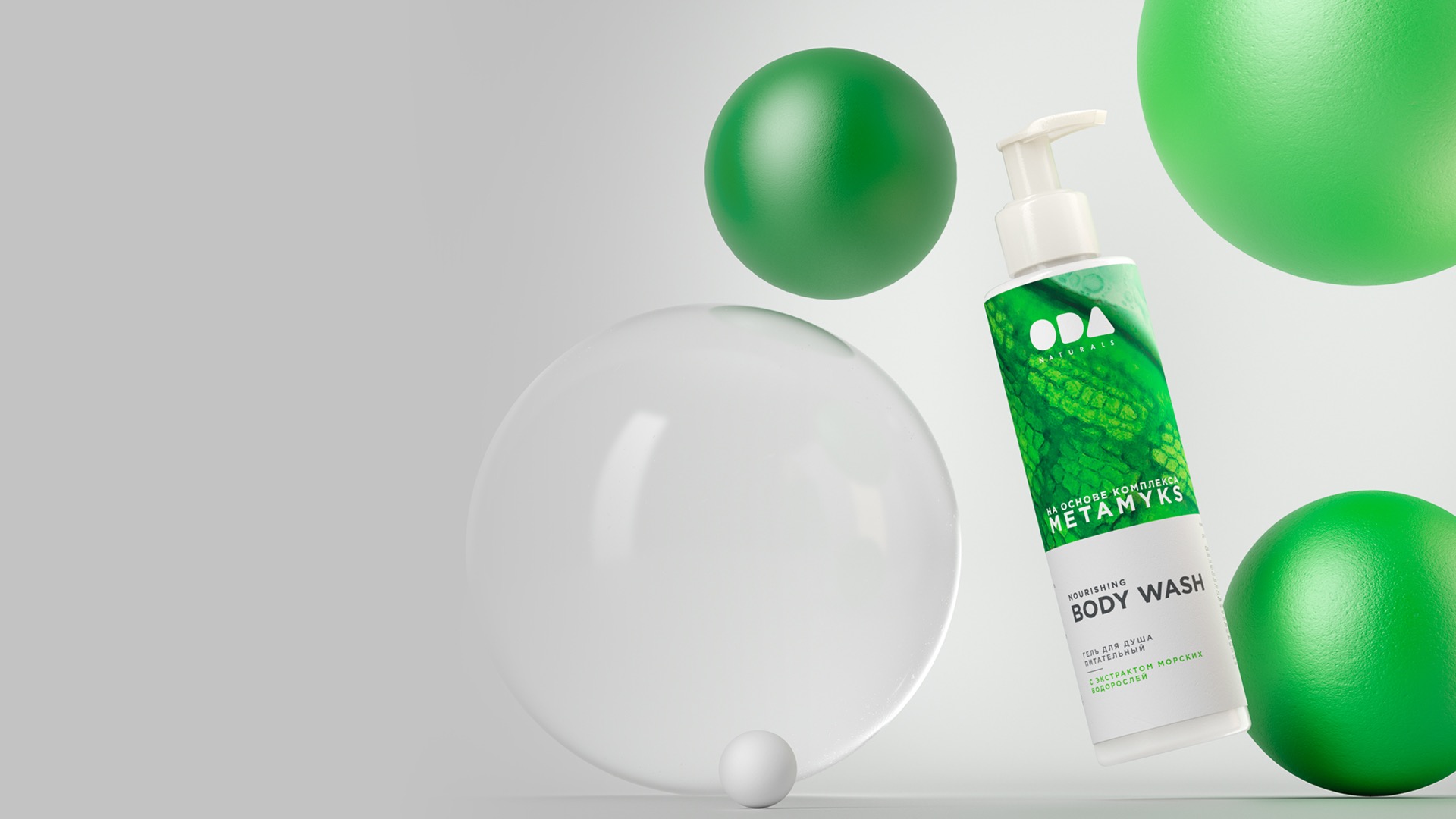 Гель для душа 
с экстрактом 
морских водорослей
Питание и защита
Бережно очищает и смягчает кожу
Образует нежную пену, которая легко смывается
Защищает от потери влаги
Придает ощущение шелковистости                  и свежести
ODA Naturals
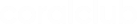 [Speaker Notes: Натуральные активные компоненты интенсивно увлажняют и питают кожу, дарят ей ощущение мягкости и бархатистости.]
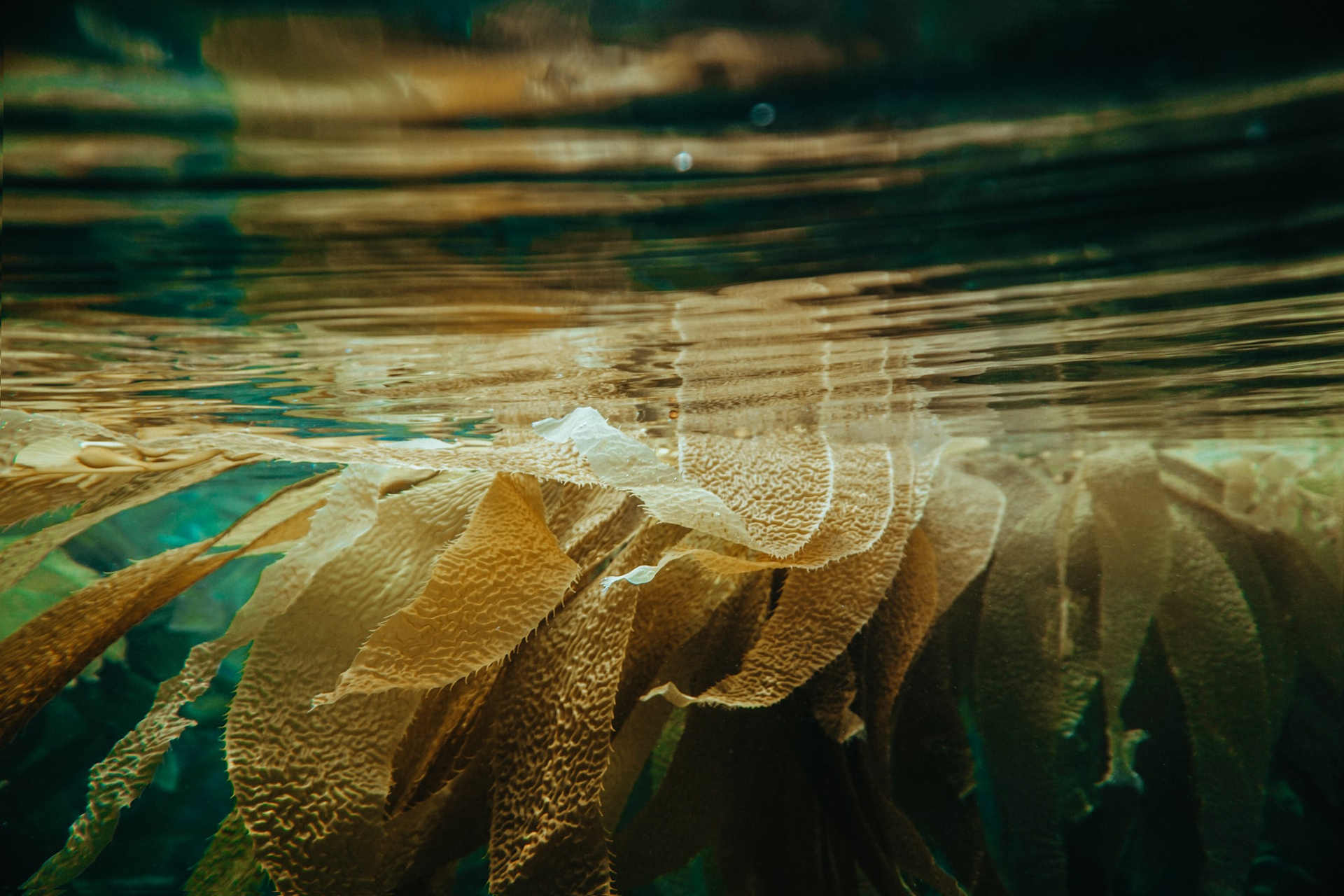 ЭКСТРАКТ МОРСКИХ ВОДОРОСЛЕЙ
Источник ценных природных веществ: аминокислот, витаминов, минералов, протеинов
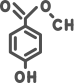 Повышает эластичность кожи, 
способствуют её обновлению
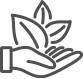 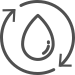 Улучшает микроциркуляцию крови
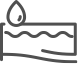 Увлажняет, смягчает и питает кожу
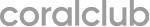 ODA Naturals
ODA Naturals
[Speaker Notes: Кожа напитанная, словно из моря

В морских водорослях много активных веществ: альгинаты, аминокислоты, протеины, липиды, минералы, витамины. Они повышают эластичность кожи, способствуют её обновлению, улучшают микроциркуляцию крови, увлажняют, смягчают, питают, обладают успокаивающим действием.]
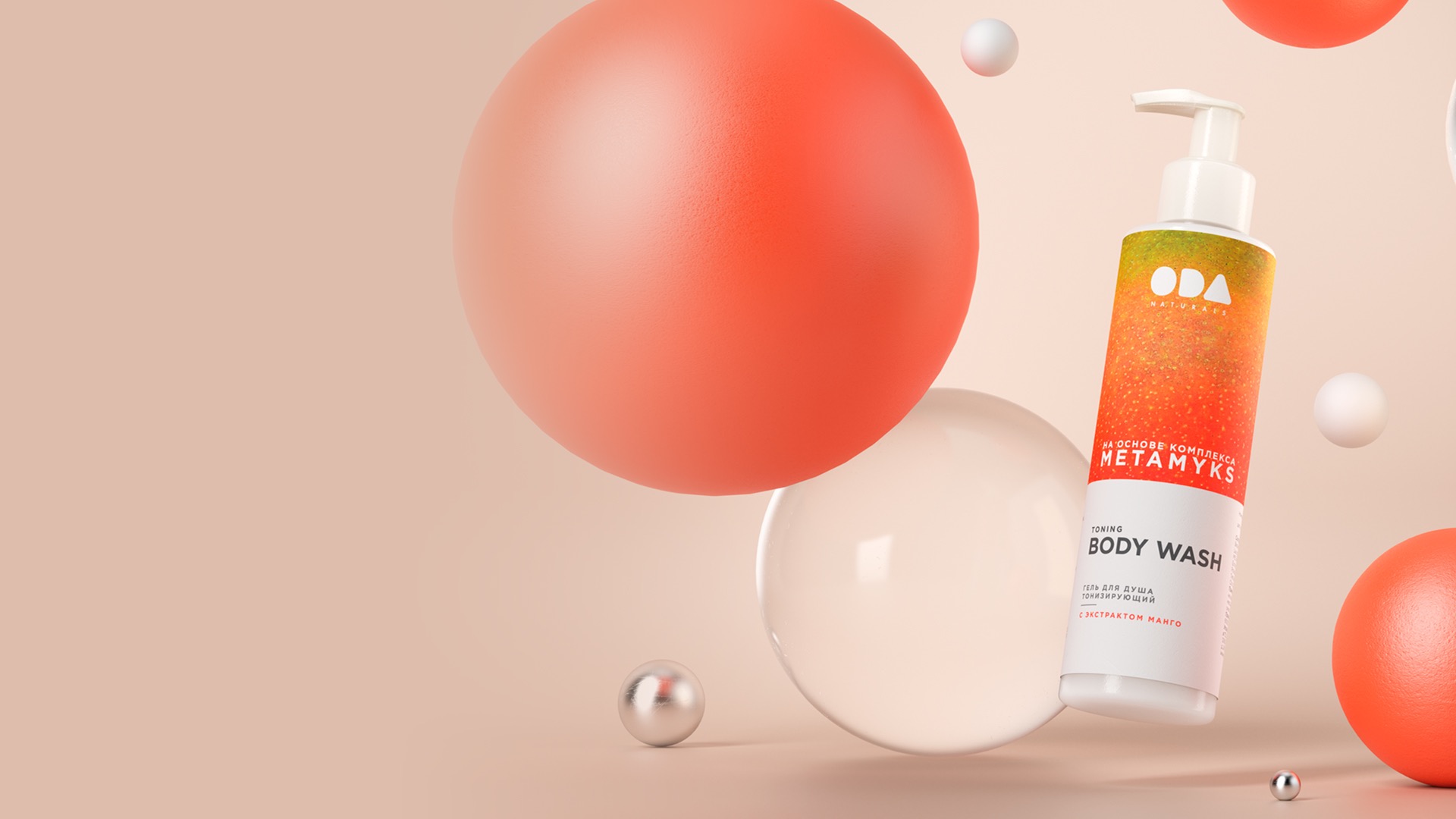 Гель для душа 
с экстрактом манго
Увлажнение и бодрость
Бережно очищает и тонизирует кожу
Образует нежную ароматную пену, которая легко смывается
Защищает от потери влаги
Придает ощущение шелковистости и свежести
ODA Naturals
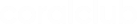 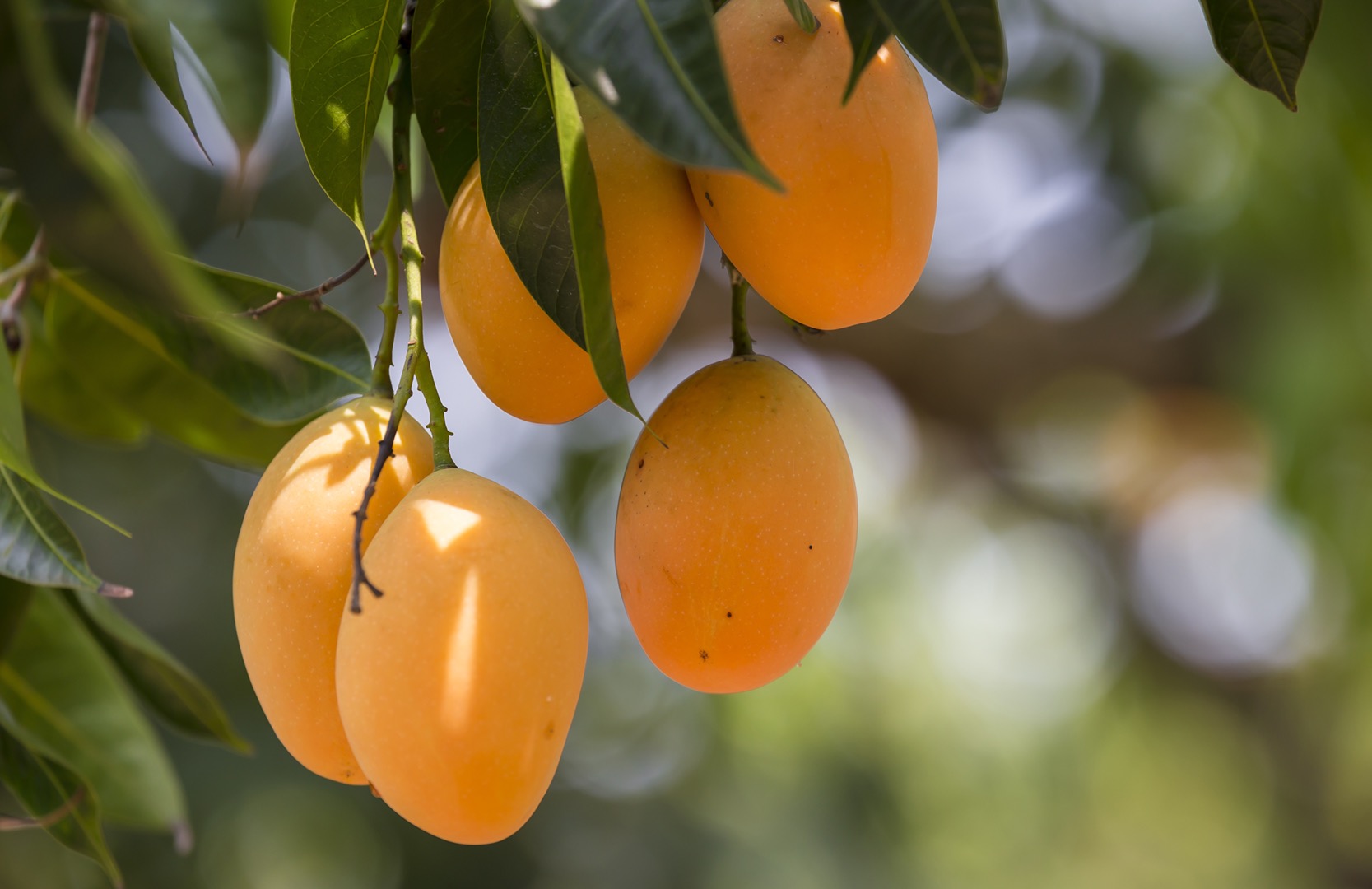 ЭКСТРАКТ МАНГО
Богат витаминами С, В, Е, бета-каротином, антиоксидантами, органическими кислотами
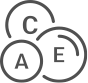 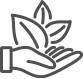 Тонизирует и способствует обновлению кожи
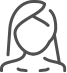 Замедляет процессы старения
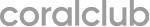 ODA Naturals
ODA Naturals
[Speaker Notes: Экстракт манго богат витаминами С, В, Е, бета-каротином, антиоксидантами, органическими кислотами. Биологически активные вещества экстракта манго способствуют обновлению, тонизируют кожу и противостоят процессу её старения.]
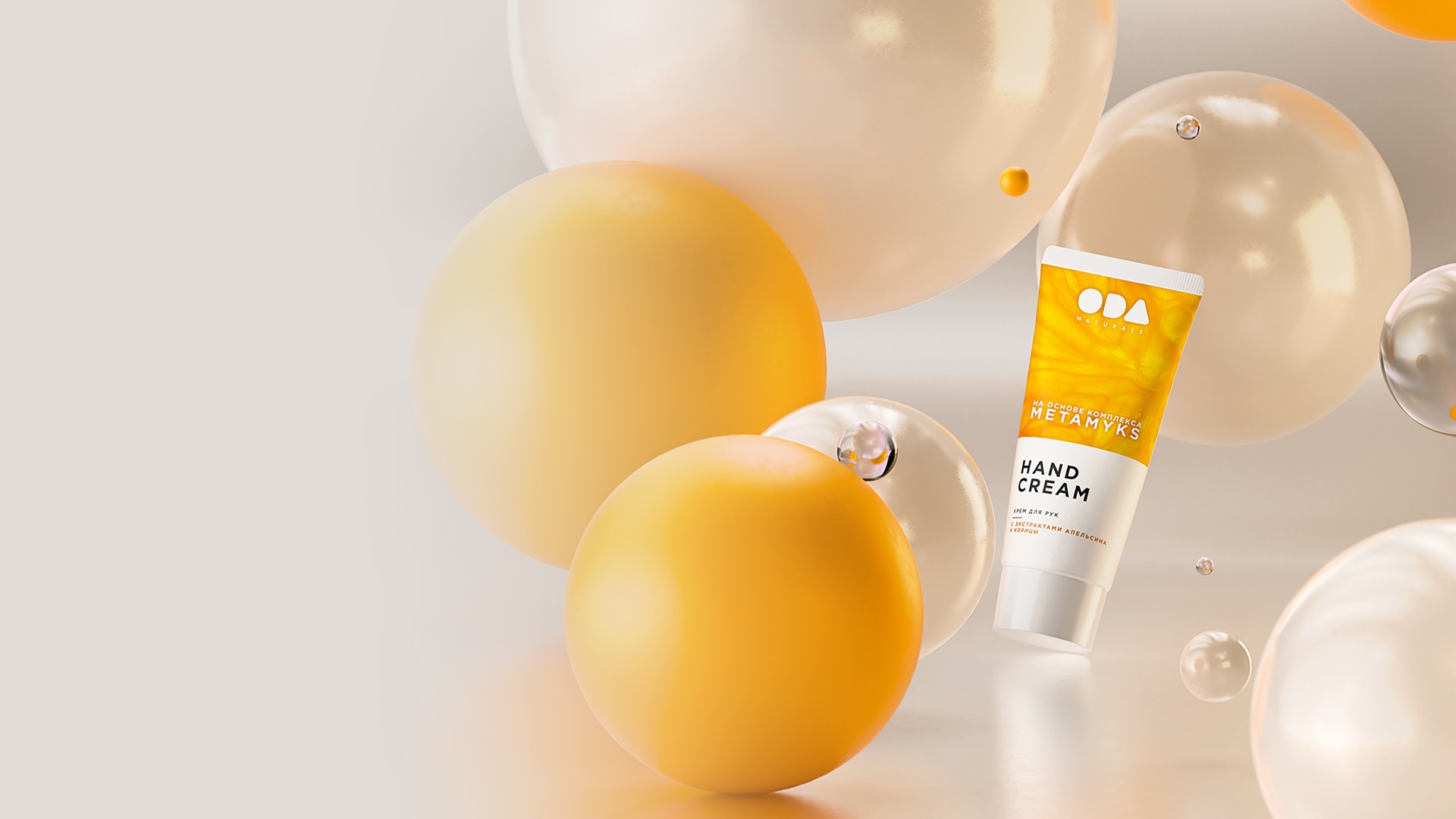 Крем для рук 
с экстрактами апельсина и корицы
Восстановление и питание
Активно питает и смягчает кожу рук
Предотвращает сухость и шелушение
Придает гладкость и эластичность
Легко впитывается, не оставляя ощущения липкости
ODA Naturals
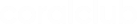 [Speaker Notes: Натуральные активные компоненты интенсивно увлажняют и питают кожу, дарят ей ощущение мягкости и бархатистости.]
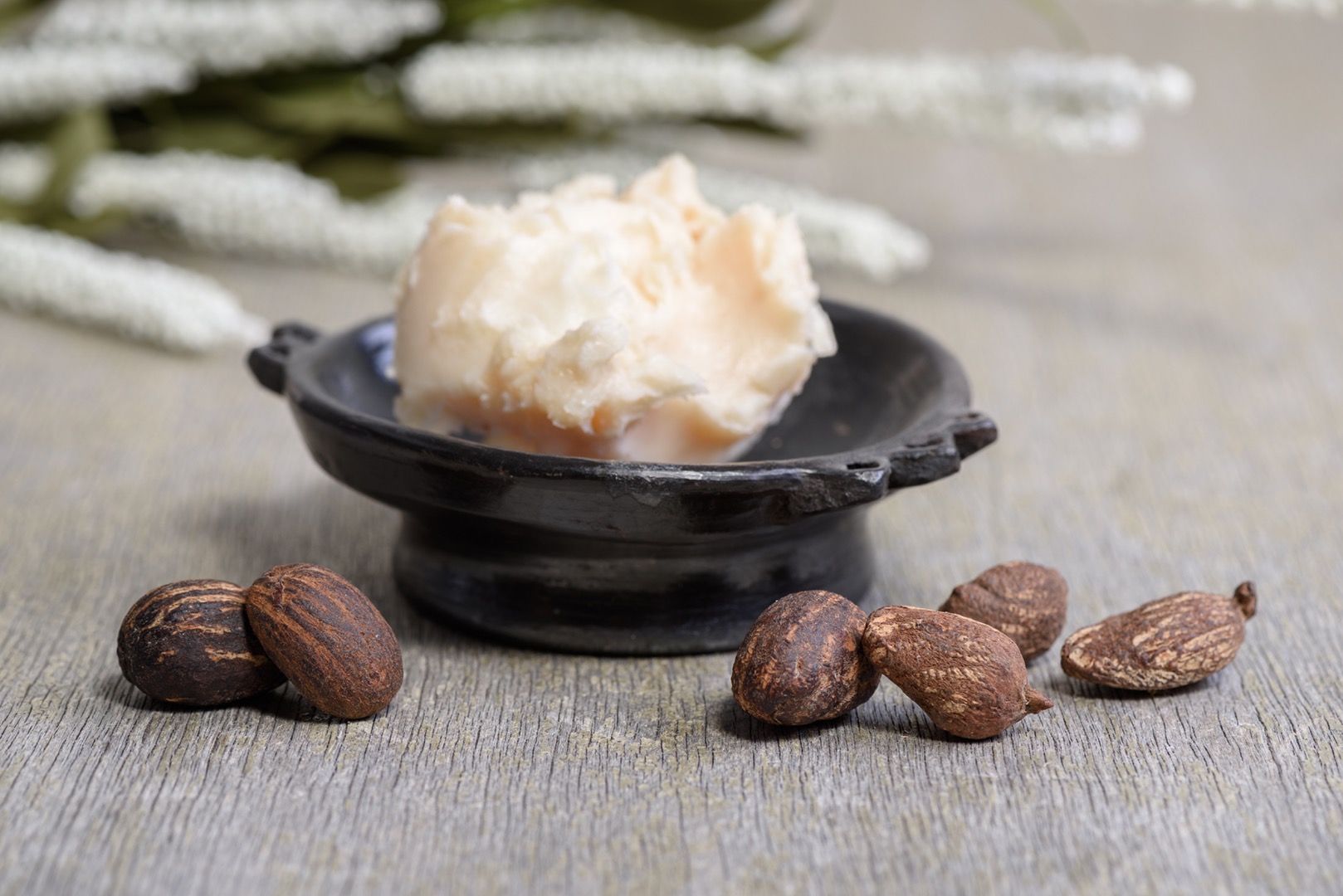 МАСЛО ШИ
(КАРИТЕ)
Активирует синтез коллагена
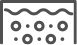 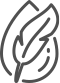 Глубоко увлажняет, устраняет шелушение 
и раздражение кожи
Способствует заживлению микроповреждений
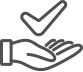 Восстанавливает поврежденную ногтевую пластину
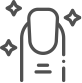 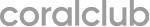 ODA Naturals
ODA Naturals
[Speaker Notes: МАСЛО ШИ (КАРИТЕ) 
Активирует синтез коллагена, глубоко увлажняет, избавляет от неприятного чувства стянутости, устраняет шелушение и раздражение кожи, способствует заживлению микроповреждений. Прекрасно впитывается, придавая мягкость и бархатистость. Благотворно влияет на состояние ногтей, помогает восстановить поврежденную ногтевую пластину.]
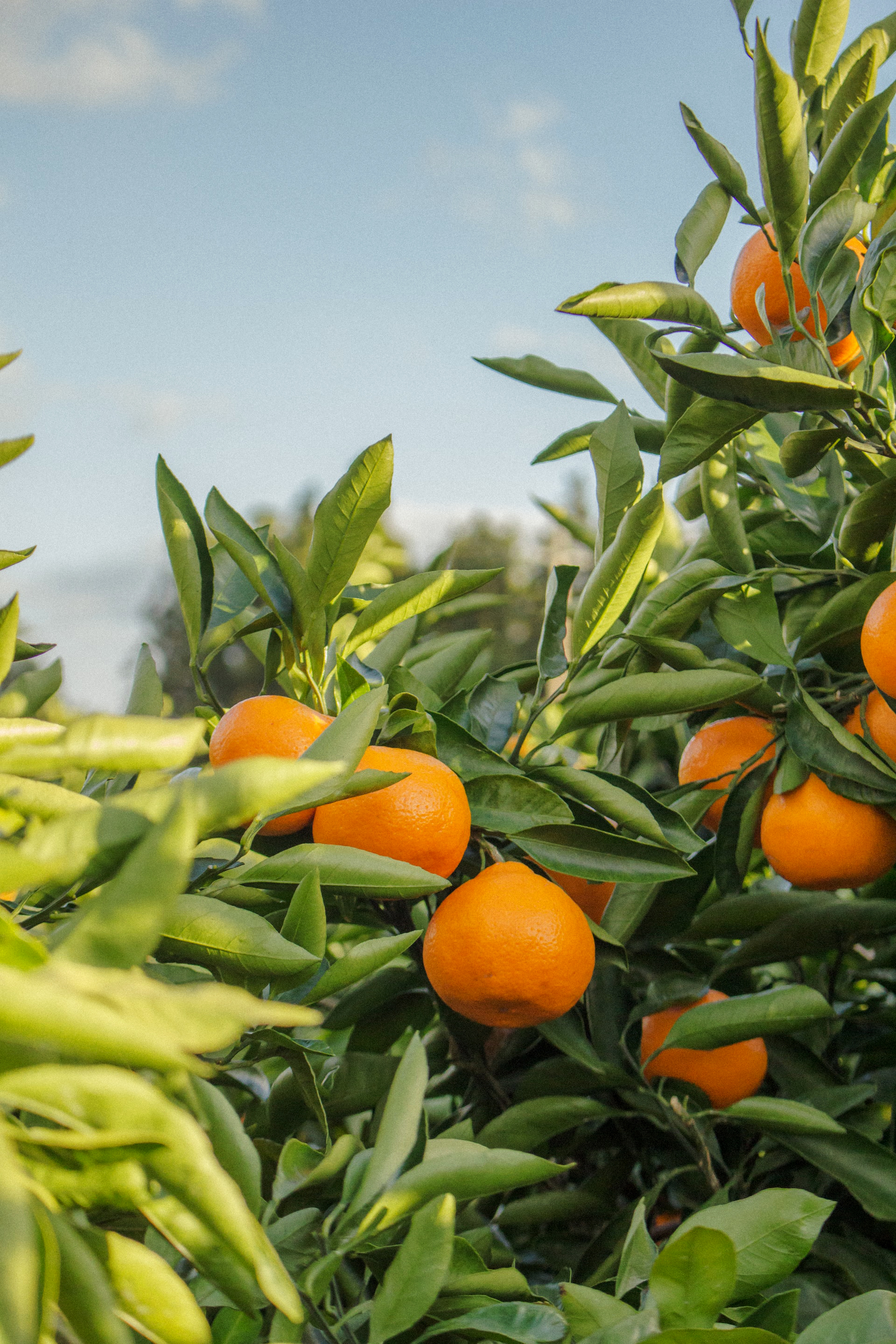 ЭКСТРАКТ 
АПЕЛЬСИНА
Богат витаминами С и B2, минералами, токоферолами, органическими кислотами
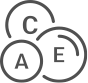 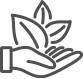 Способствует обновлению клеток кожи
Уменьшает пигментацию 
и предотвращает раннее старение кожи
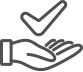 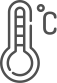 Защищает от перепадов температур
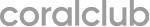 ODA Naturals
ODA Naturals
[Speaker Notes: ЭКСТРАКТ АПЕЛЬСИНА
Богат витаминами С и B2, минералами, токоферолами, органическими кислотами. Способствует обновлению клеток кожи, предотвращая ее раннее старение. Уменьшает пигментацию, защищает от вредных атмосферных воздействий (ветра, мороза, перепадов температур).]
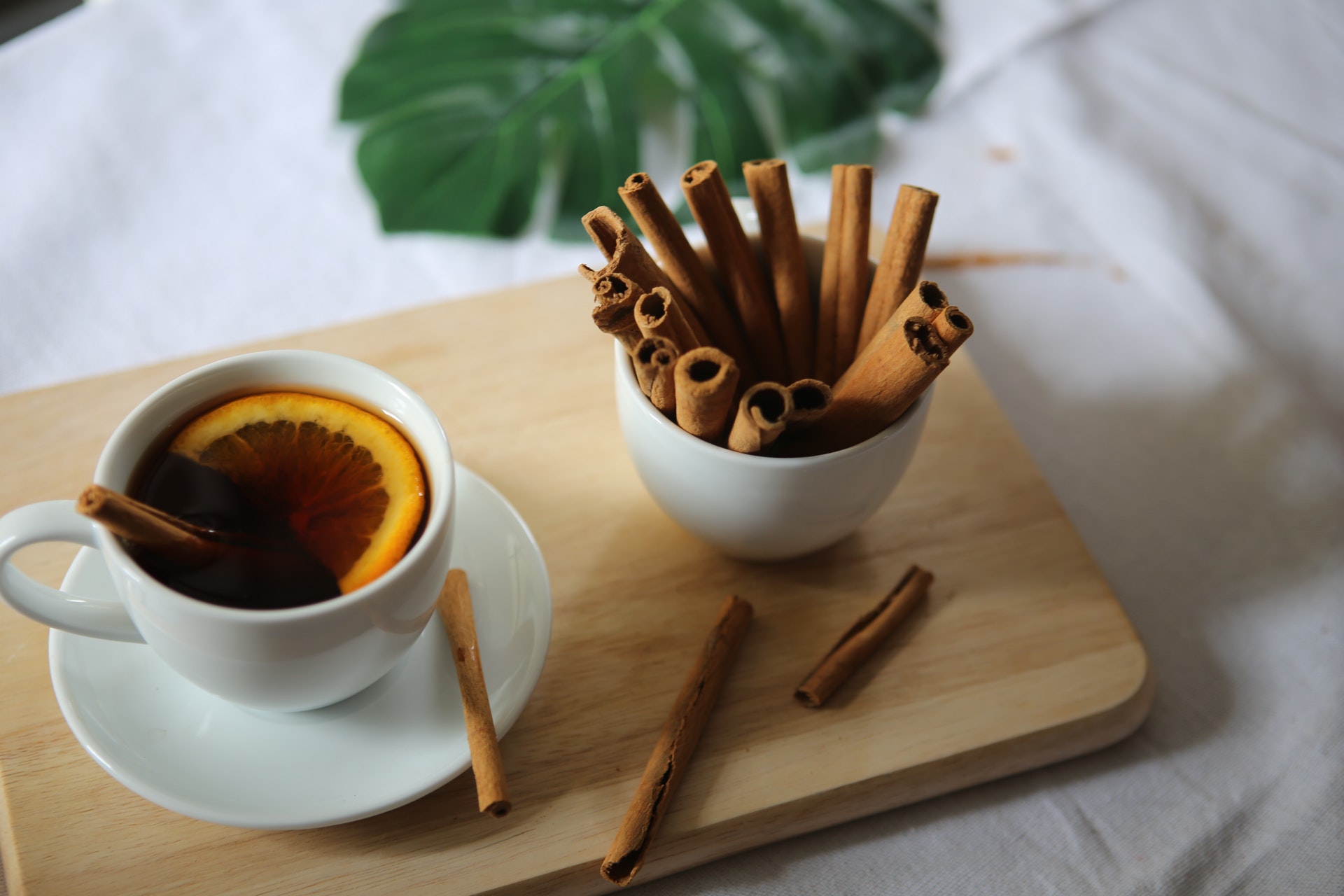 ЭКСТРАКТ
КОРИЦЫ
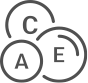 Содержит витамины С и Е, РР, минералы, эфирное масло
Обладает сильным 
антиоксидантным действием
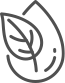 Стимулирует обновление клеток, 
повышает упругость и эластичность кожи
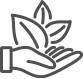 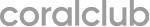 ODA Naturals
ODA Naturals
[Speaker Notes: ЭКСТРАКТ КОРИЦЫ
Содержит витамины С и Е, РР, минералы, эфирное масло. Успокаивает и разглаживает кожу. Повышает её упругость и эластичность.]
Цены и баллы
5501 
Шампунь восстанавливающий с кератином 
ББ 3,7    КЦ 6,9    РЦ 8,63
5471 
Гель для душа питательный                  с экстрактом морских водорослей 
ББ 3,7    КЦ 6,9    РЦ 8,63
5502 
Шампунь укрепляющий с протеинами шёлка 
ББ 3,7    КЦ 6,9    РЦ 8,63
5472 
Гель для душа тонизирующий               с экстрактом манго 
ББ 3,7    КЦ 6,9    РЦ 8,63
5551 
Бальзам-кондиционер восстанавливающий с кератином 
ББ 3,7    КЦ 7,2    РЦ 9,00
5401 
Крем для рук с экстрактами апельсина и корицы 
ББ 3,2    КЦ 5,3    РЦ 6,63
5552 
Бальзам-кондиционер укрепляющий с протеинами шелка 
ББ 3,7    КЦ 7,2    РЦ 9,00
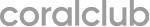 ODA Naturals
ODA Naturals
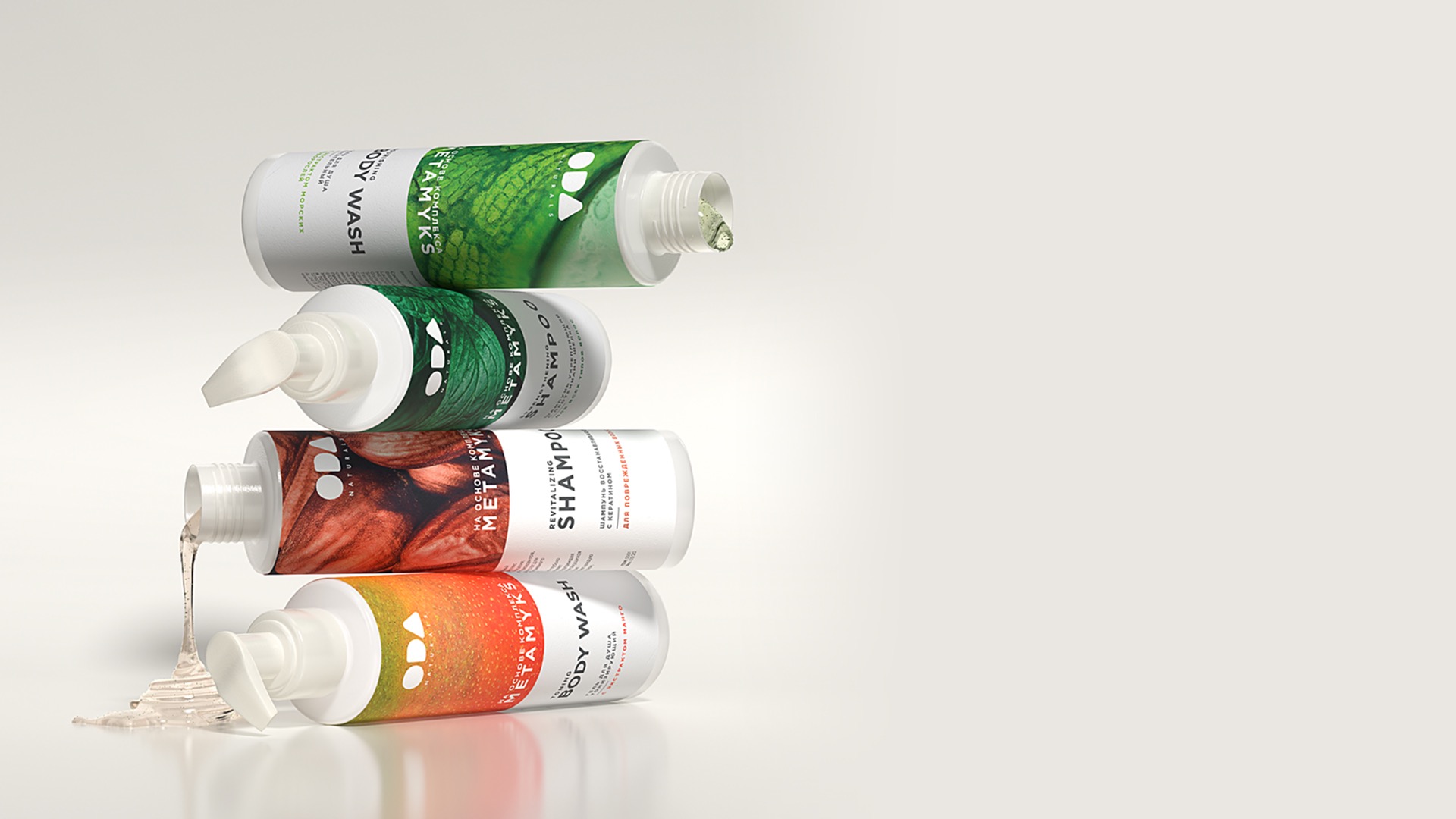 ODA Naturals
природа твоей красоты
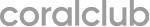